VICERRECTORADO DE INVESTIGACIÓN, INNOVACIÓN Y TRANSFERENCIA DE TECNOLOGÍA
CENTRO DE ESTUDIOS DE POSGRADOS
TRABAJO DE TITULACIÓN, PREVIO A LA OBTENCIÓN DEL TÍTULO DE MAGISTER EN
GESTIÓN DE SISTEMAS DE INFORMACIÓN E INTELIGENCIA DE NEGOCIOS
AUTOR: Barrionuevo Gallardo, David Danilo
DIRECTOR: PhD. Tapia León, Freddy Mauricio
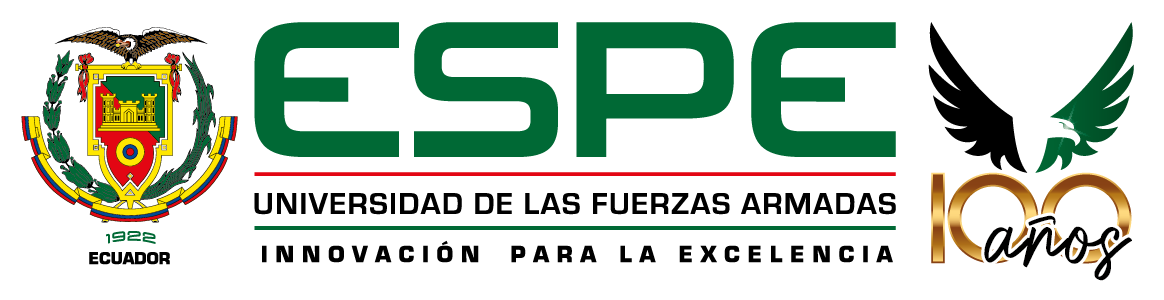 AGENDA
6
ESTADO DEL ARTE
1
TEMA
7
DESARROLLO DE LA SOLUCIÓN
2
INTRODUCCIÓN
8
PRESENTACIÓN DE RESULTADOS
3
PROBLEMA
9
CONCLUSIONES
4
OBJETIVOS
RECOMENDACIONES
10
5
METODOLOGÍA
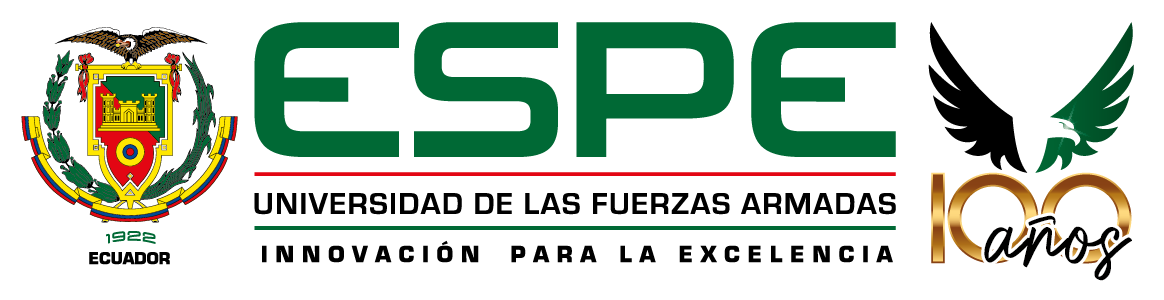 1
TEMA
Modelo predictivo de umbrales dinámicos de sensores de red y alertas tempranas para mejorar la disponibilidad del servicio de internet y datos de una empresa proveedora de telecomunicaciones del Ecuador.
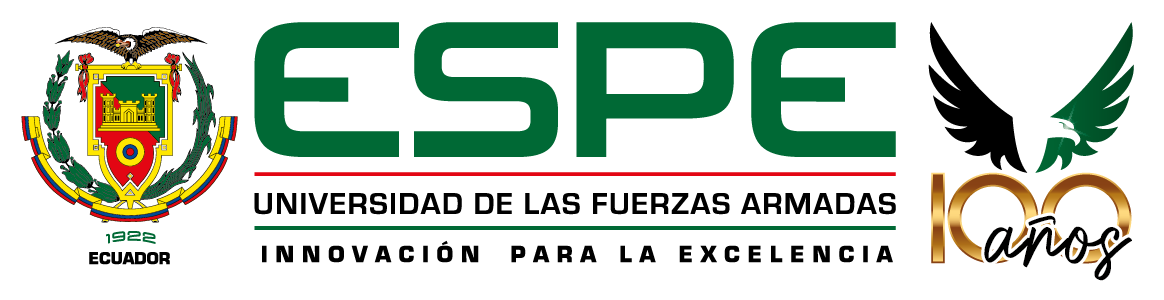 2
INTRODUCCIÓN
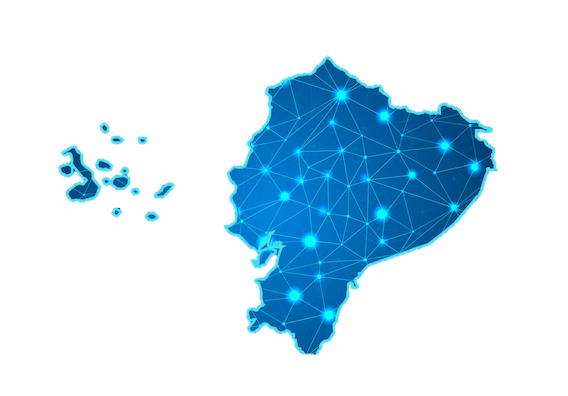 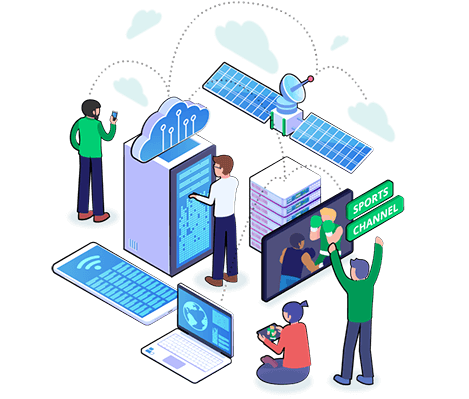 Disponibilidad 
98.7% y 99.3%
(SLA)
Empresa proveedora de telecomunicaciones del Ecuador
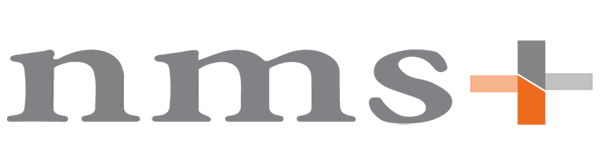 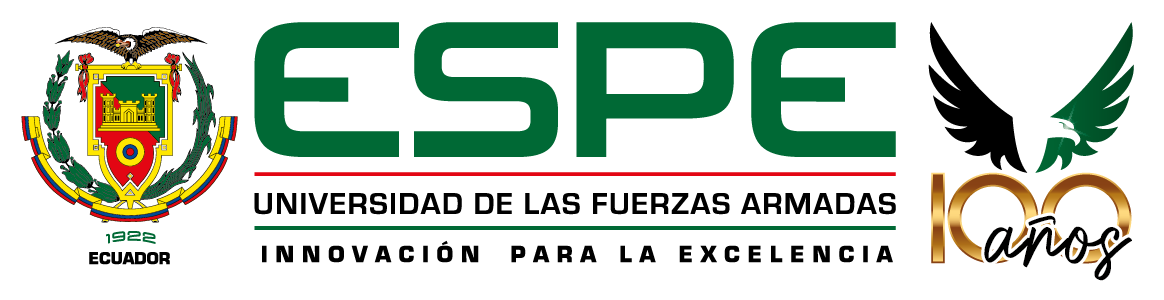 3
PROBLEMA
Alto índice de indisponibilidad del servicio de internet y datos
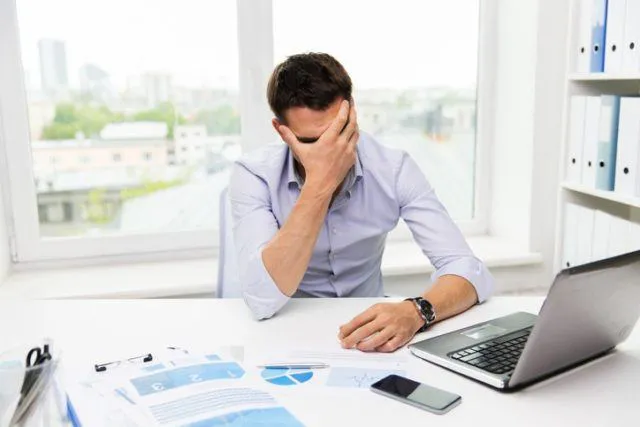 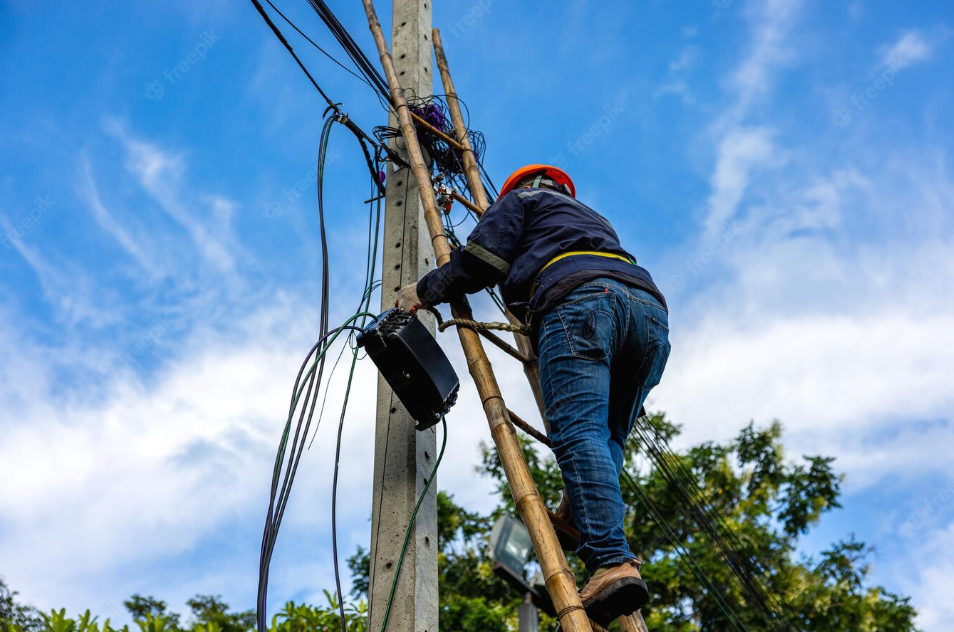 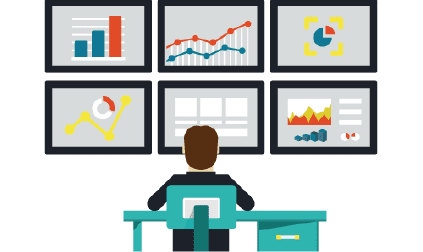 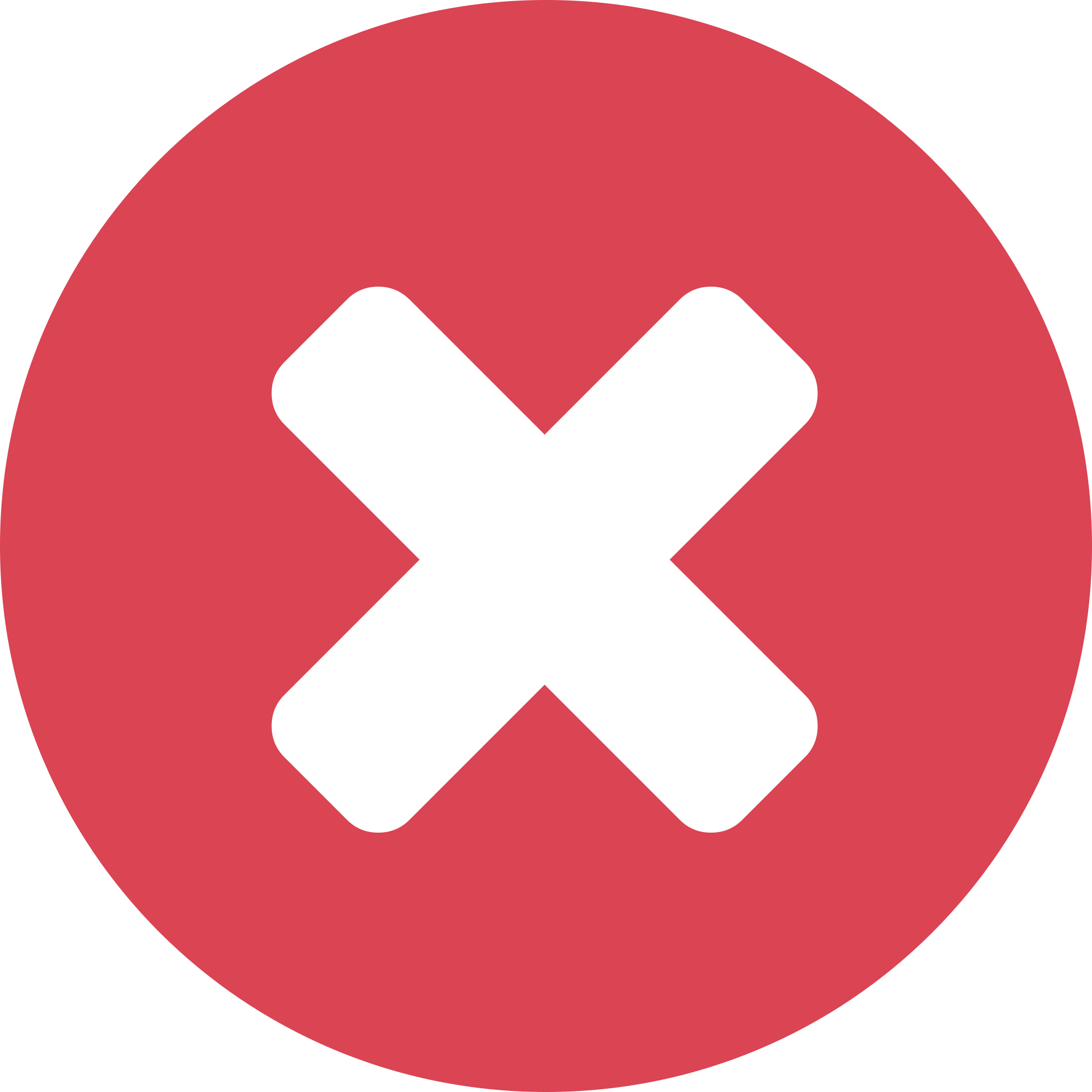 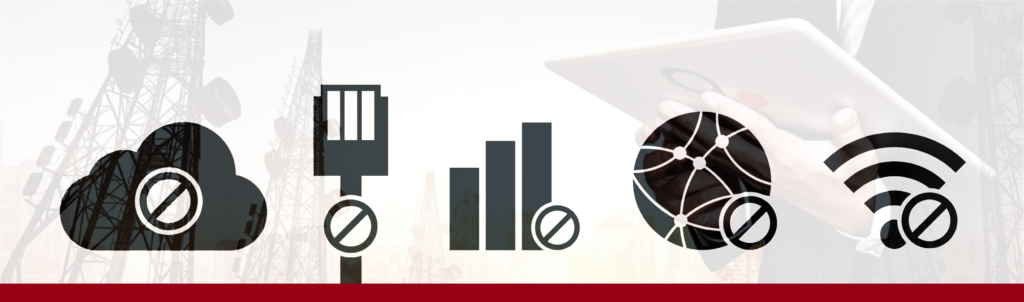 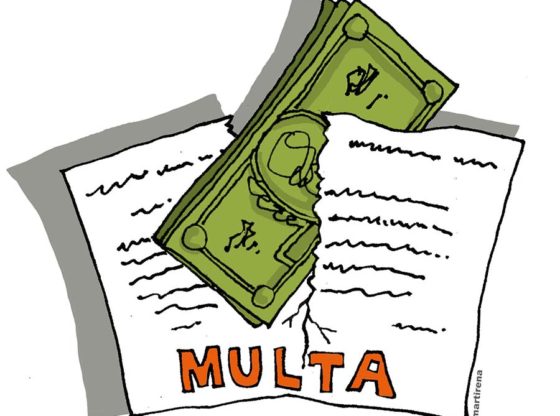 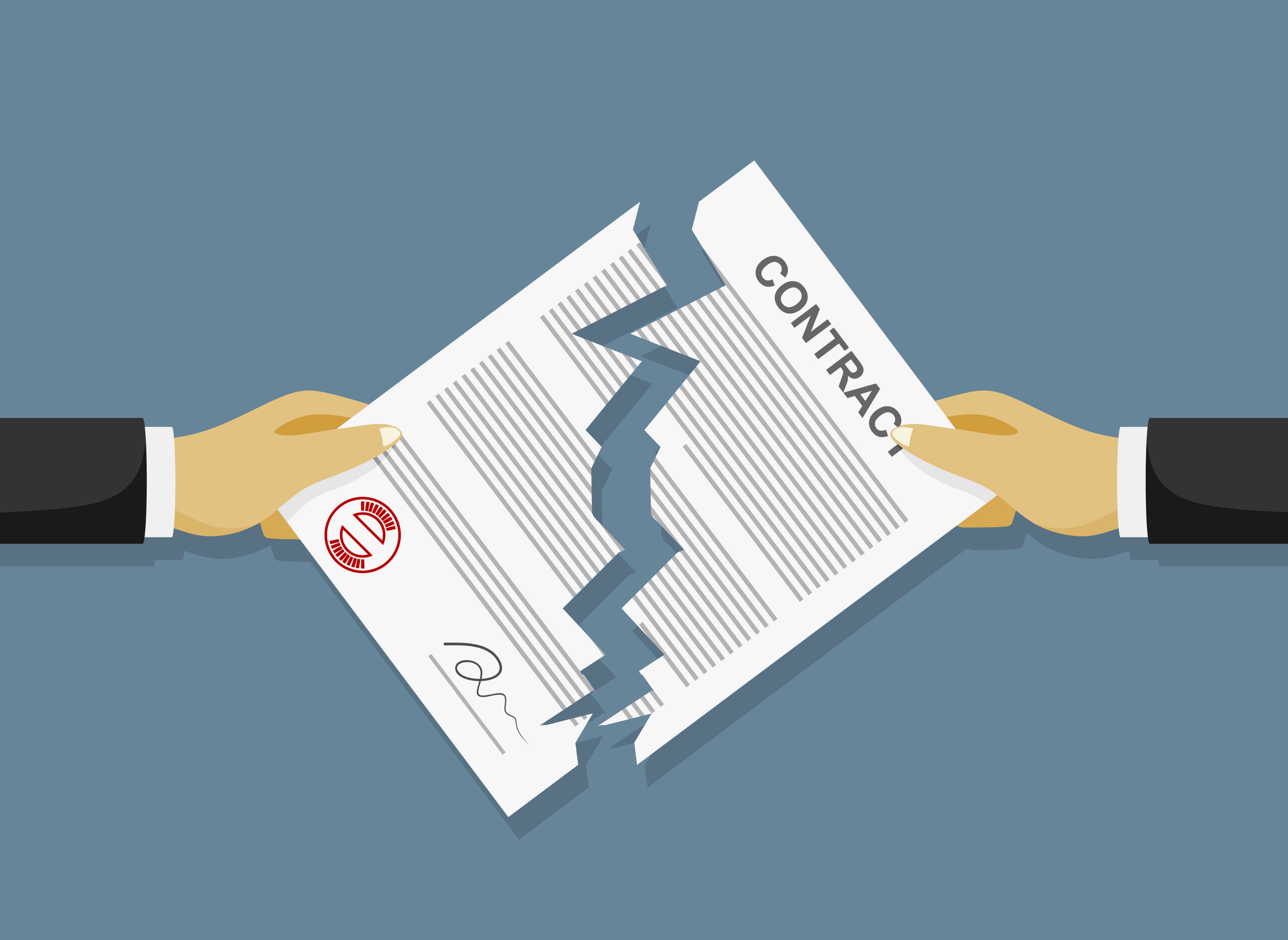 0.7 % a 1.3 %
Causas
Efectos
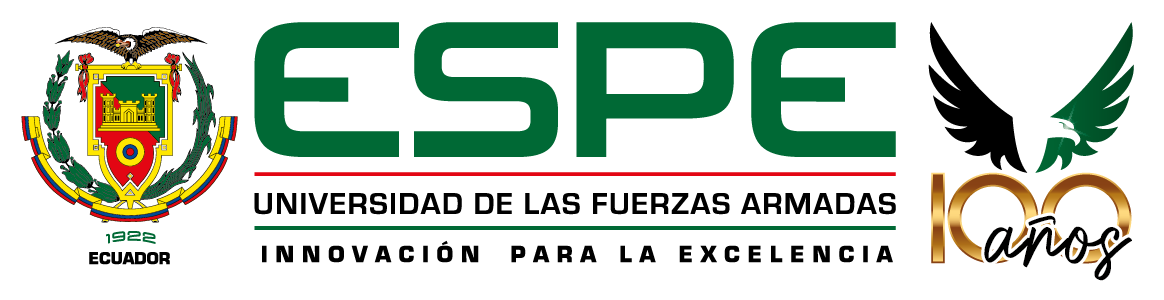 4
OBJETIVOS
General
Desarrollar un modelo predictivo de umbrales dinámicos de sensores de red y alertas tempranas, mediante técnicas de minería de datos basadas en tendencias de comportamiento de los dispositivos, con la finalidad de mejorar los índices de disponibilidad del servicio corporativo de internet y datos de una empresa proveedora de telecomunicaciones del Ecuador.
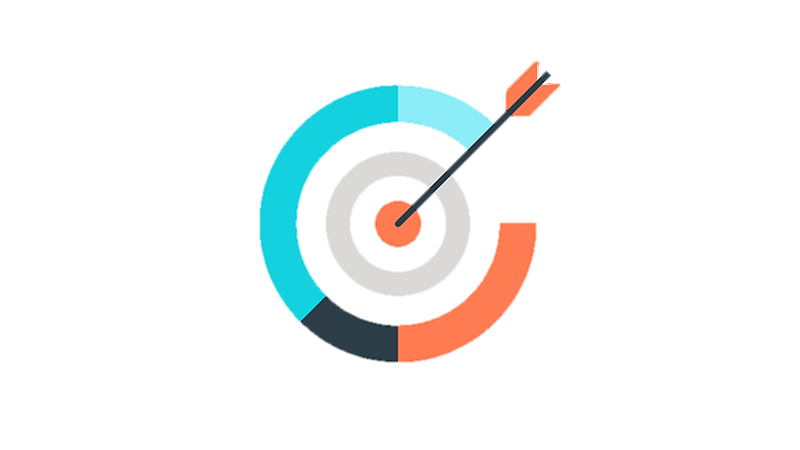 Específicos
Determinar técnicas predictivas de MD
Desarrollar un modelo predictivo de MD
Evaluar el modelo de MD propuesto
OE1
OE2
OE3
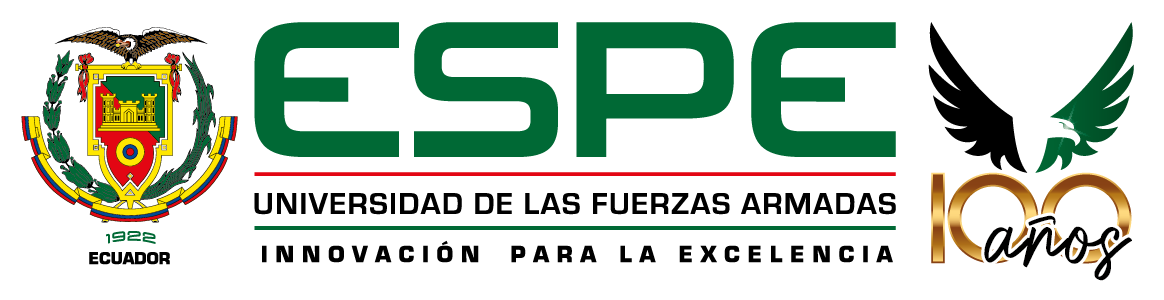 5
METODOLOGÍA
Determinar técnicas predictivas de MD
Desarrollar un modelo predictivo de MD
Evaluar el modelo de MD propuesto
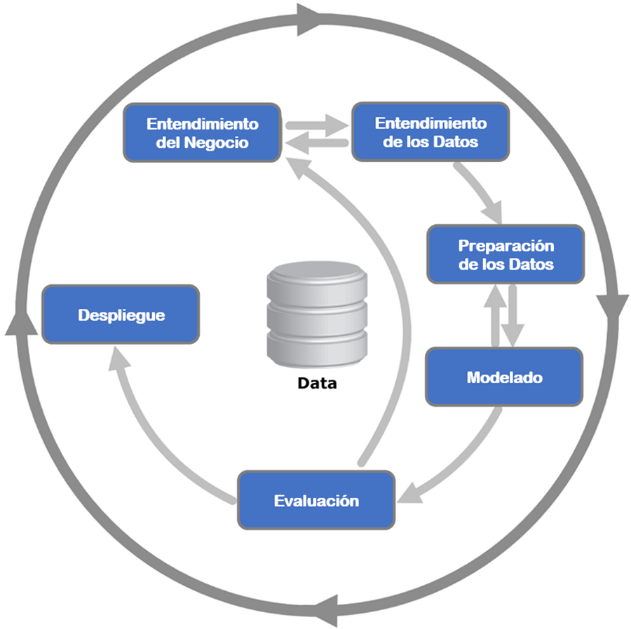 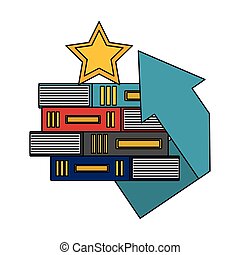 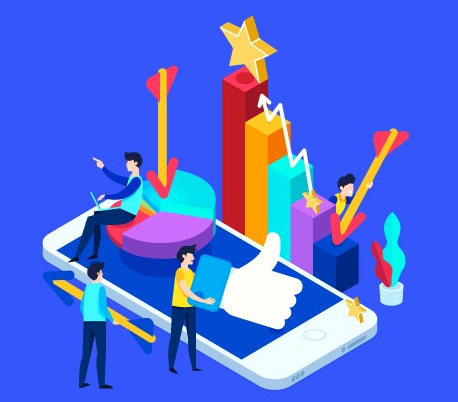 Caso de estudio
Benchmark
Revisión Preliminar de Literatura
CRISP - DM
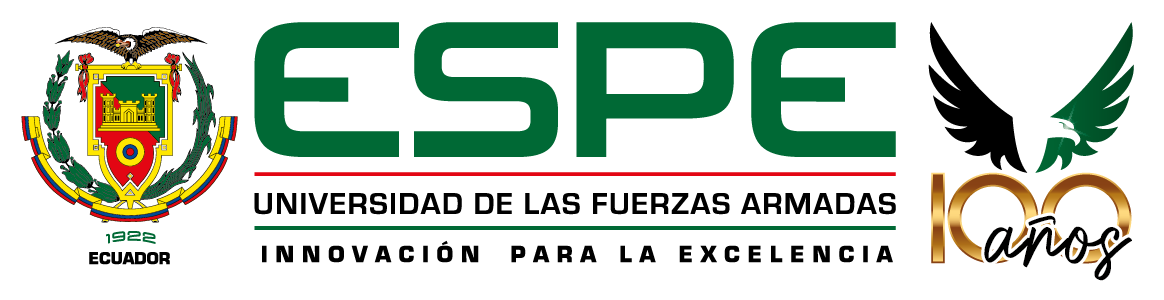 6
Determinar técnicas predictivas de MD
ESTADO DEL ARTE
Cadena de búsqueda
Estudios candidatos
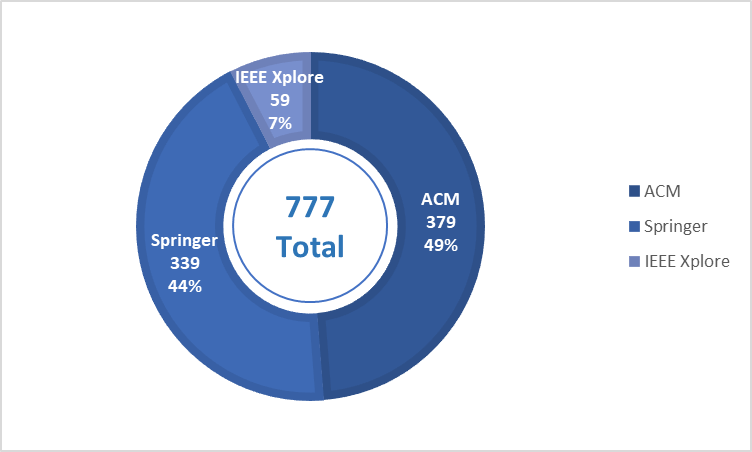 (("network traffic" OR "network monitoring") AND ("machine learning" OR "data mining") AND ("decision tree" OR "neural network" OR "regression") AND ("prediction model" OR "forecasting" OR "prediction") AND ("communication" OR "telecommunication"))
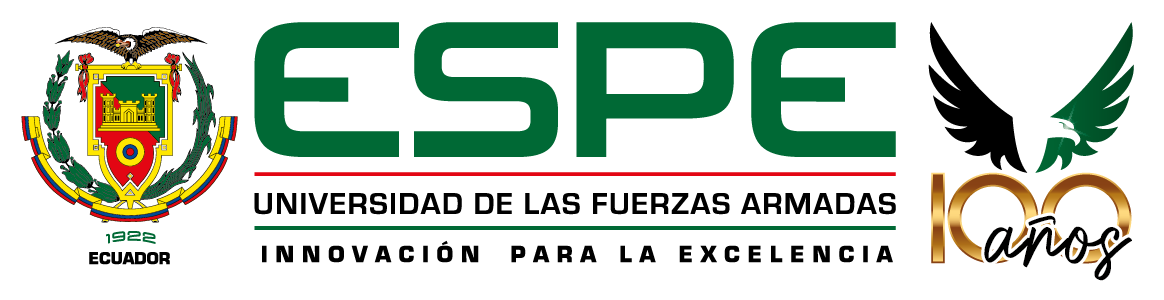 6
Determinar técnicas predictivas de MD
ESTADO DEL ARTE
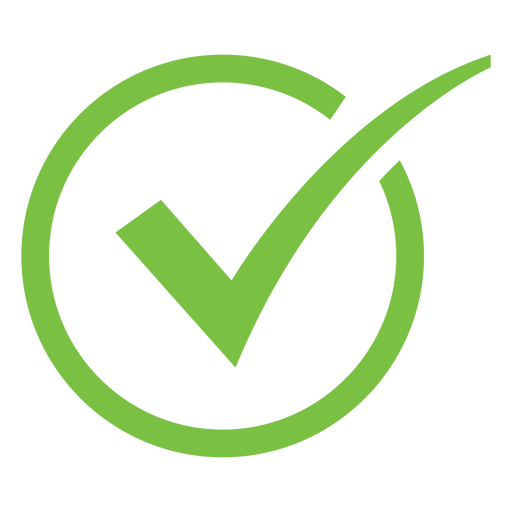 Depuración de estudios candidatos
Resultados
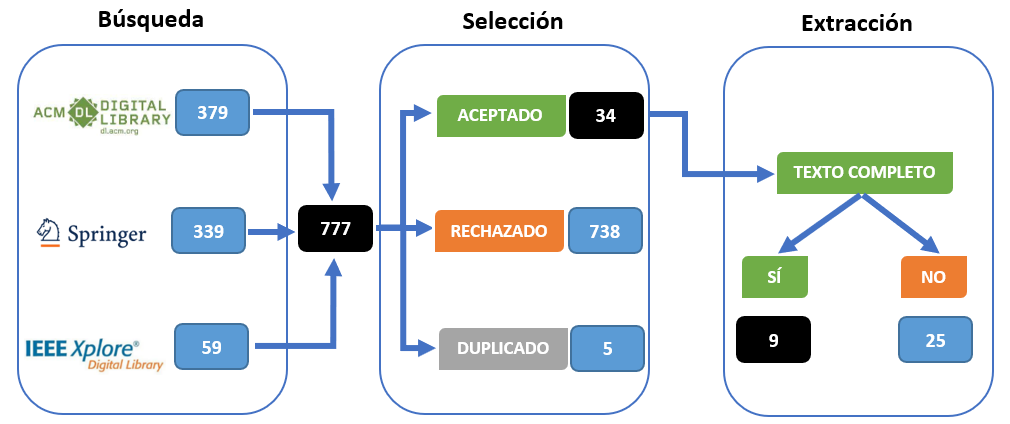 Técnicas de MD

Árboles de decisión
Redes neuronales
Clasificación lineal
Modelos de regresión
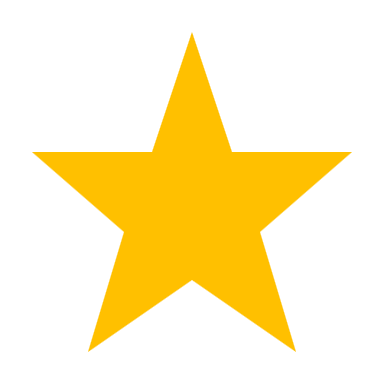 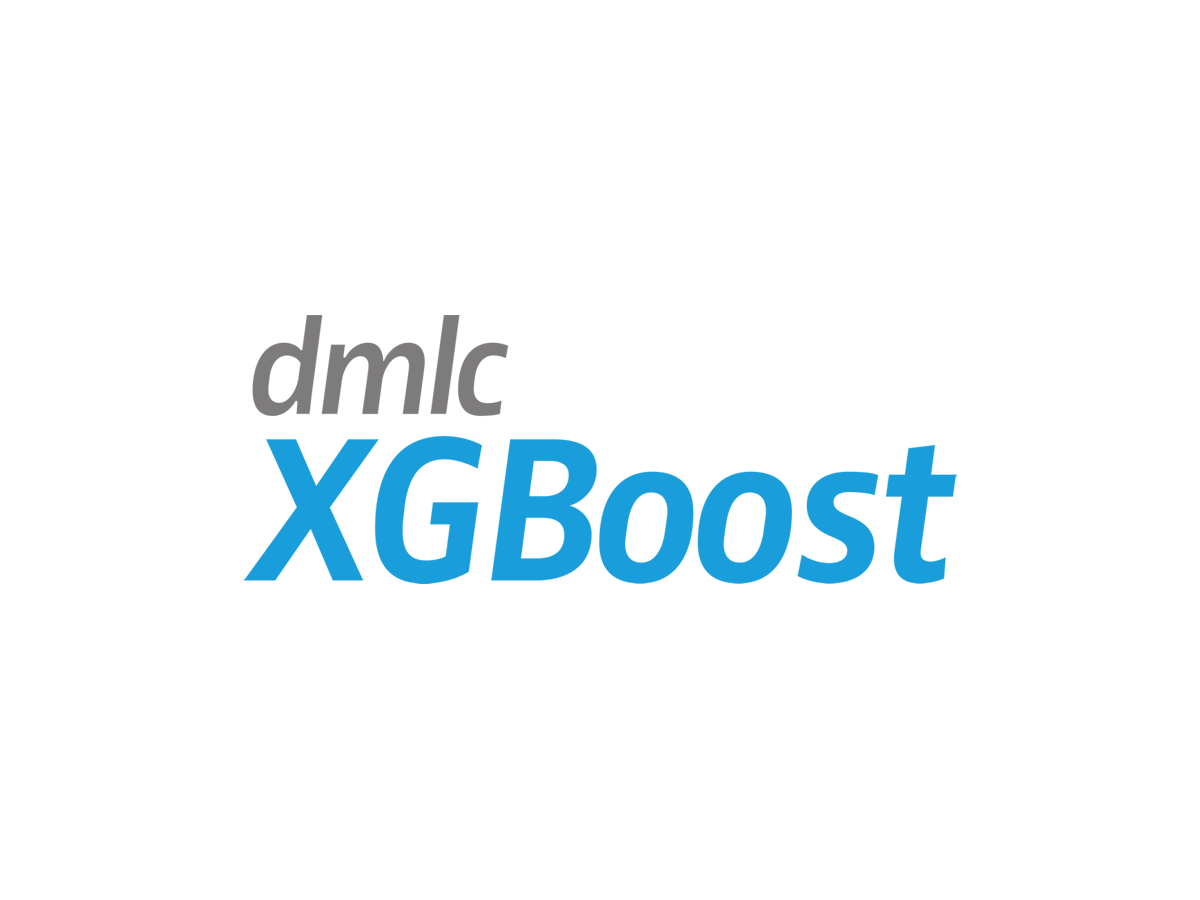 Criterios de inclusión y exclusión
Estudios primarios revisión completa (9)
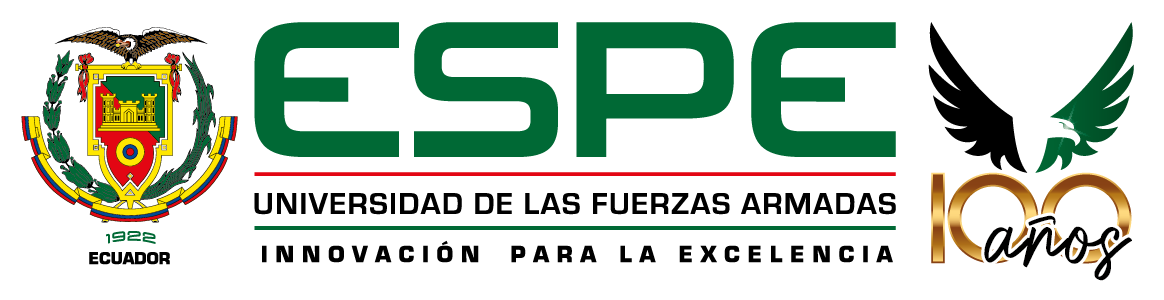 7
Desarrollar un modelo predictivo de MD
DESARROLLO DE LA SOLUCIÓN
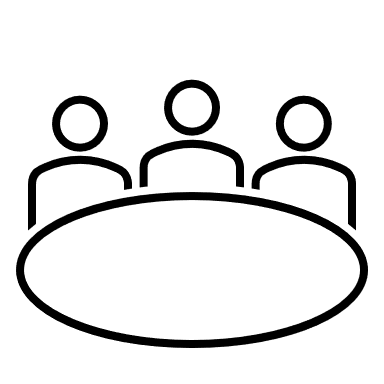 1
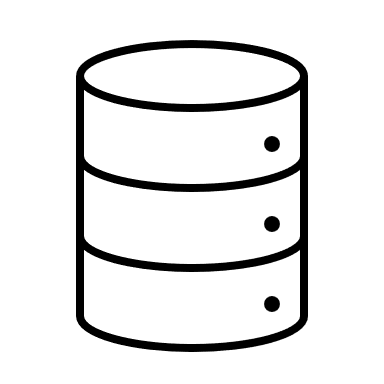 2
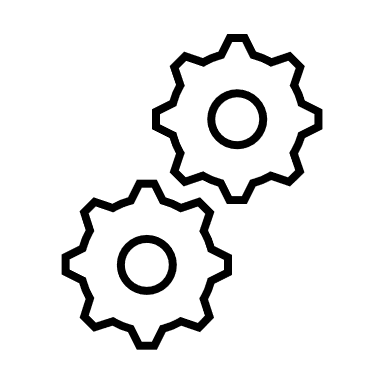 3
CRISP - DM
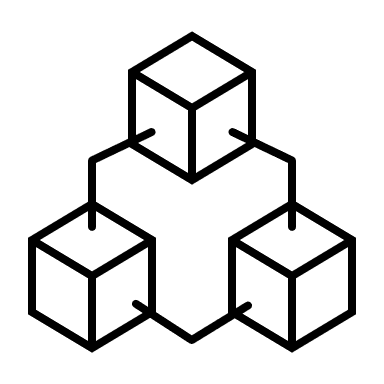 4
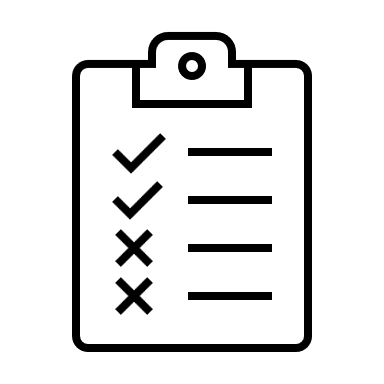 5
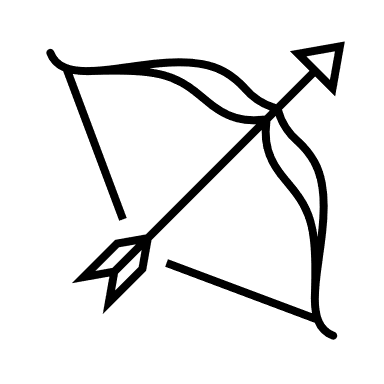 6
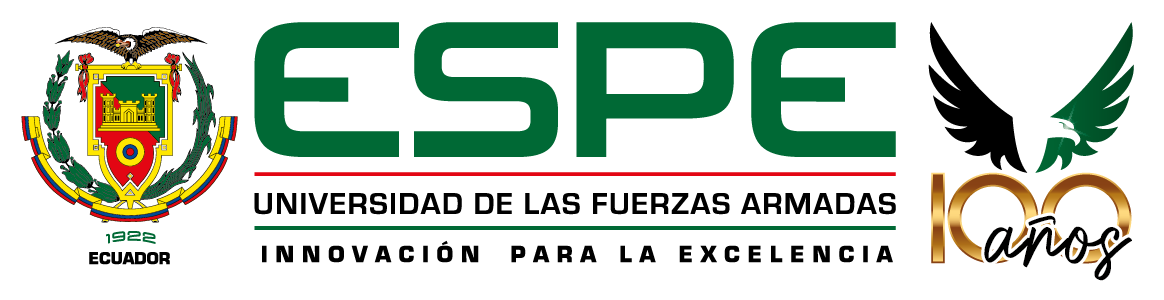 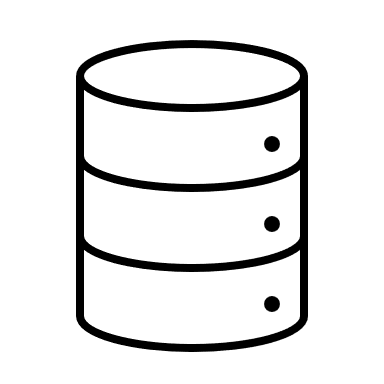 7
2
Desarrollar un modelo predictivo de MD
Fase 2: Entendimiento de los datos
Recopilación de los datos
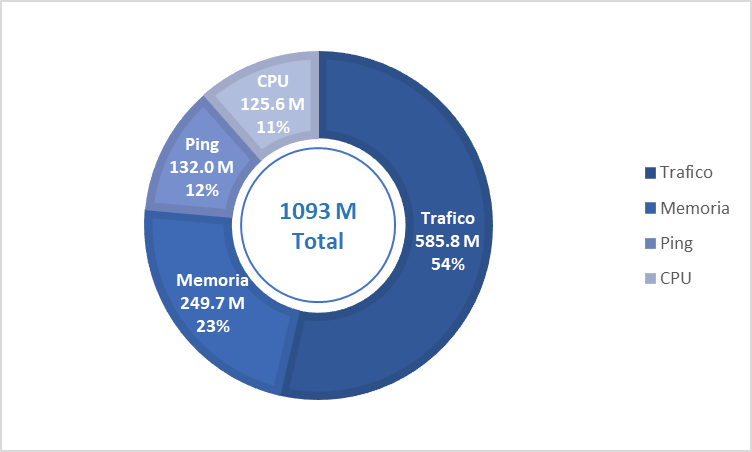 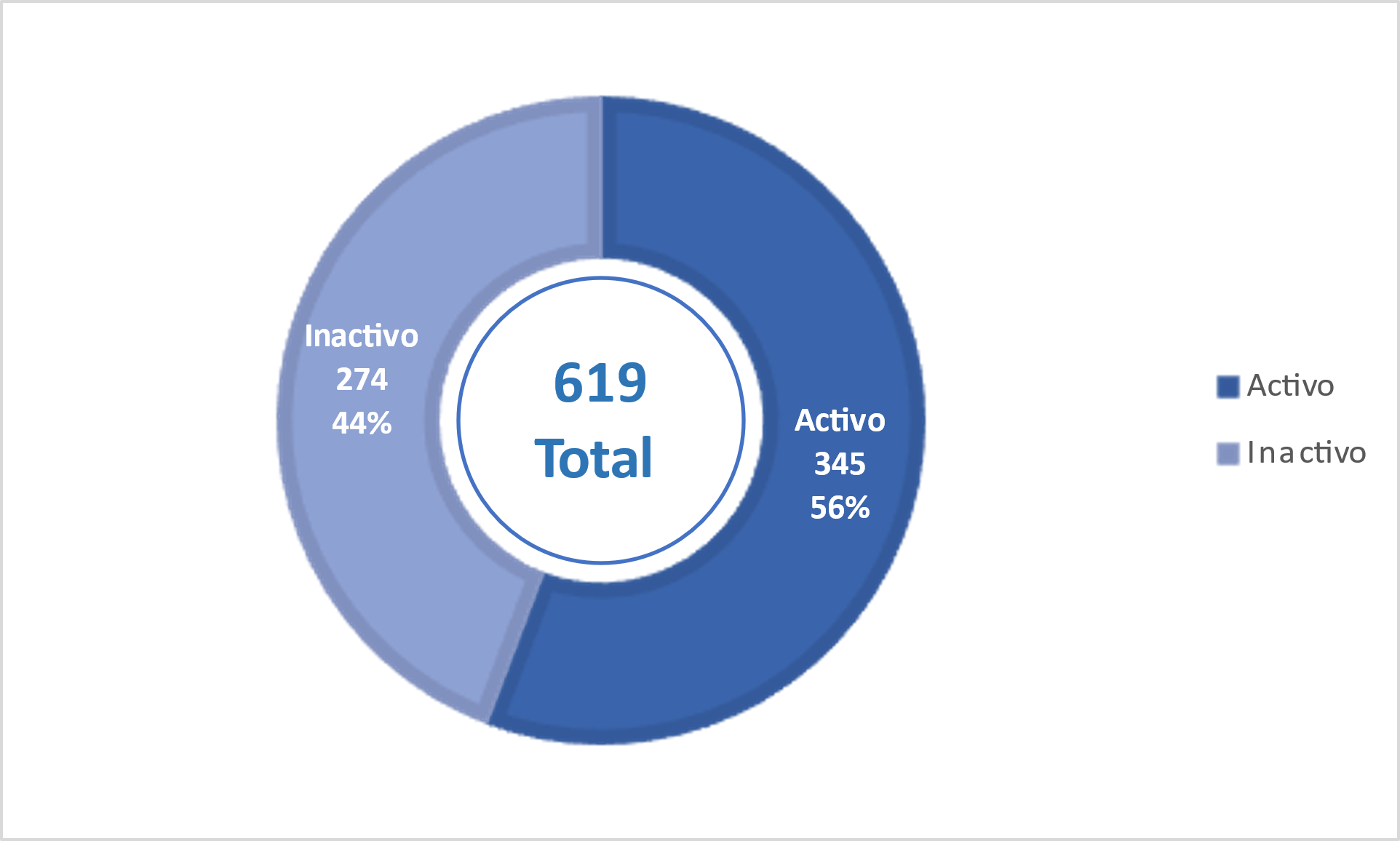 Mar – Jun 2020
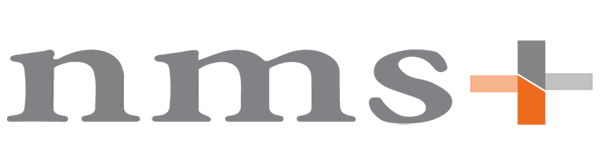 Cantidad de dispositivos de red
Cantidad de monitoreos de sensores de red
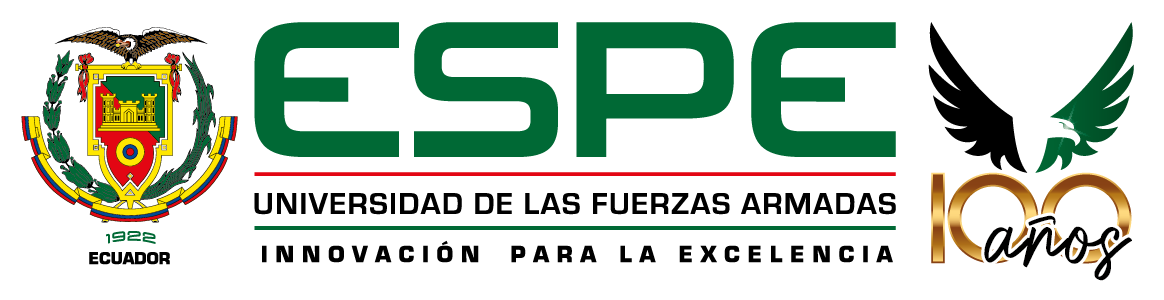 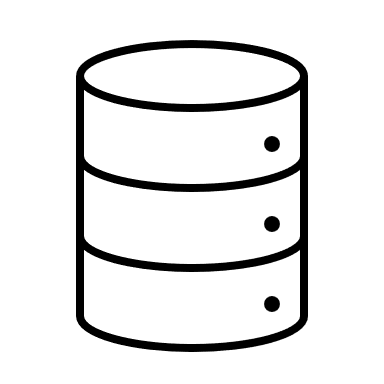 7
2
Desarrollar un modelo predictivo de MD
Fase 2: Entendimiento de los datos
Exploración de los datos
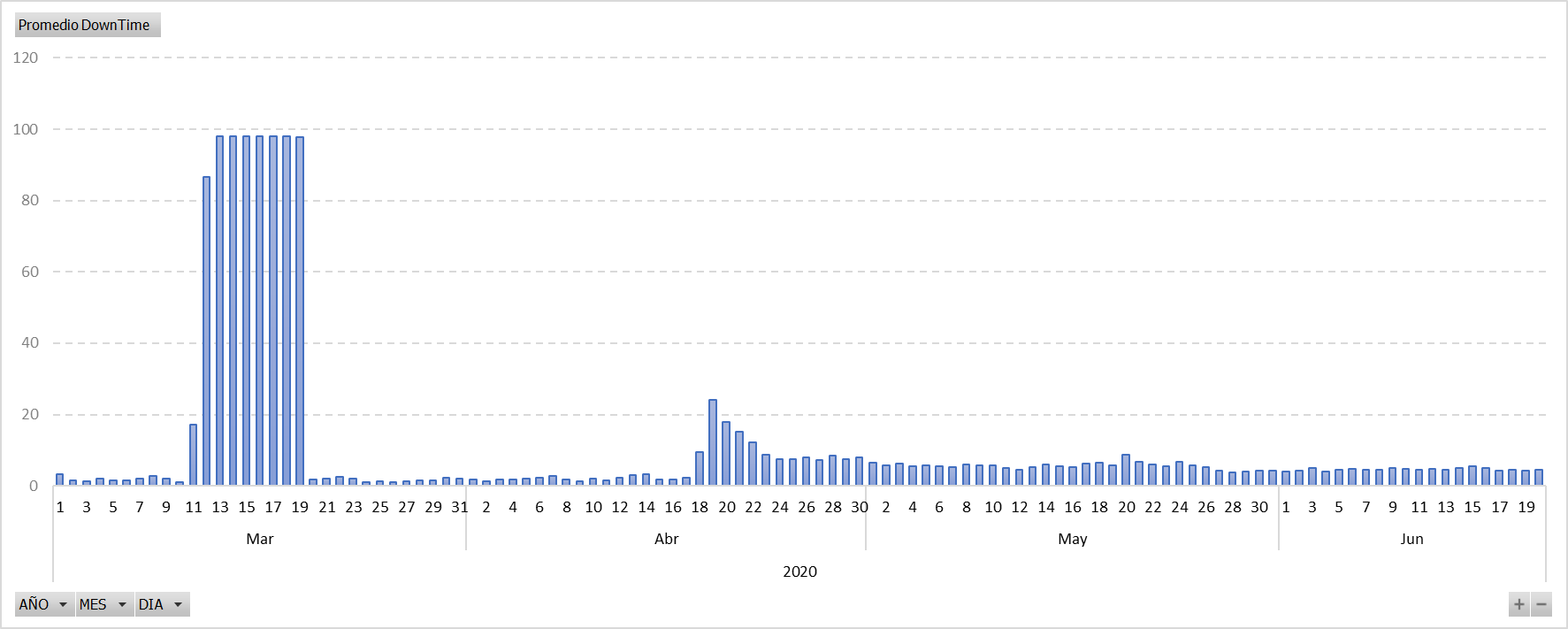 Indisponibilidad (downtime)
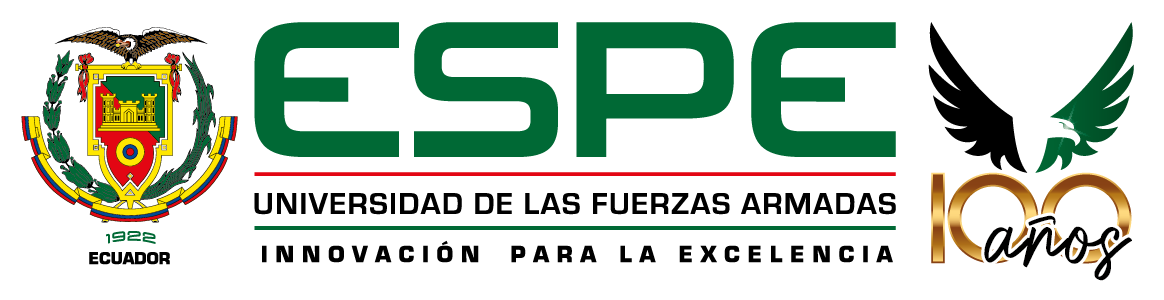 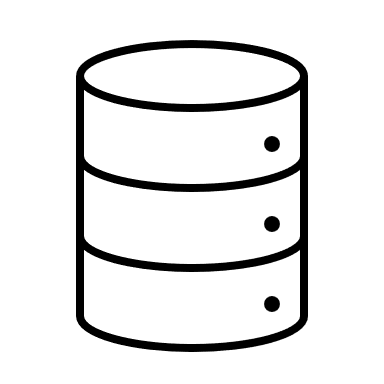 7
2
Desarrollar un modelo predictivo de MD
Fase 2: Entendimiento de los datos
Exploración de los datos
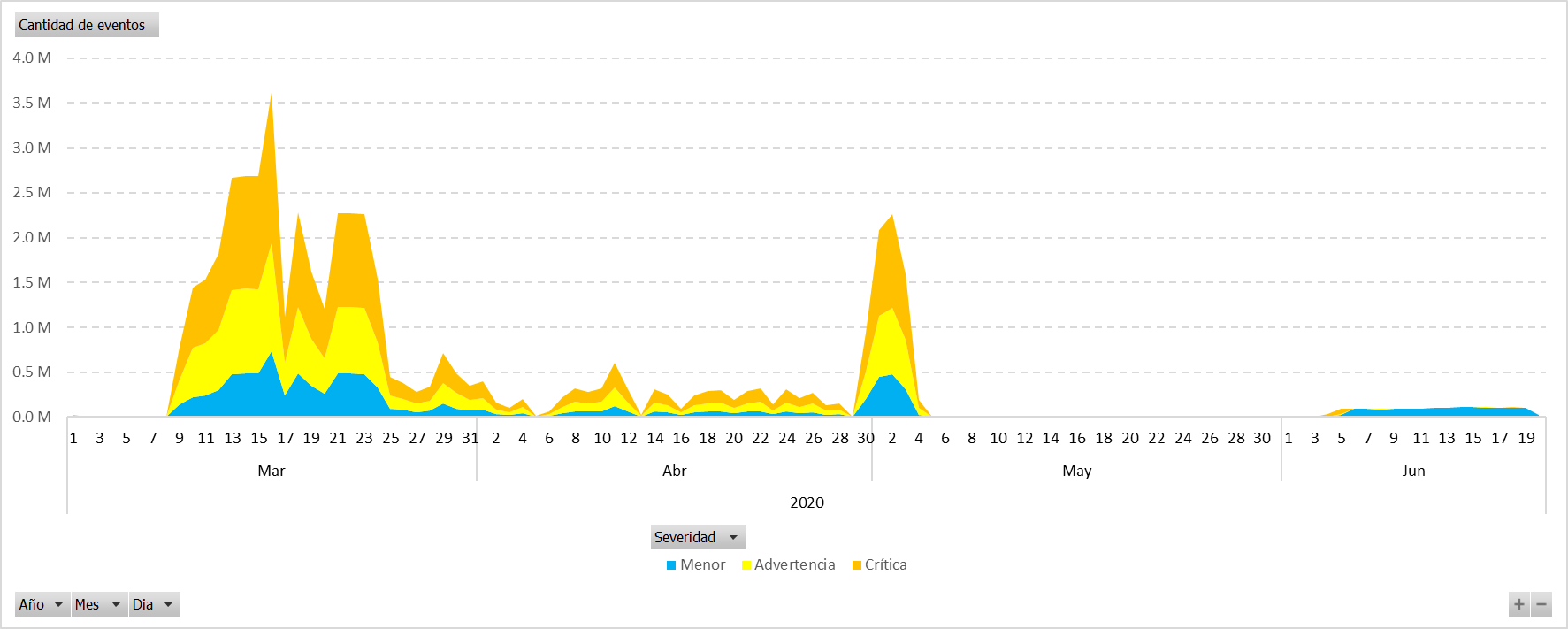 Eventos por severidad
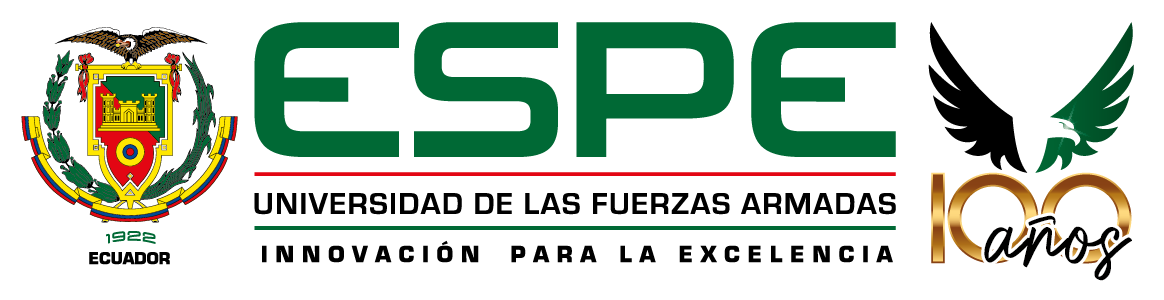 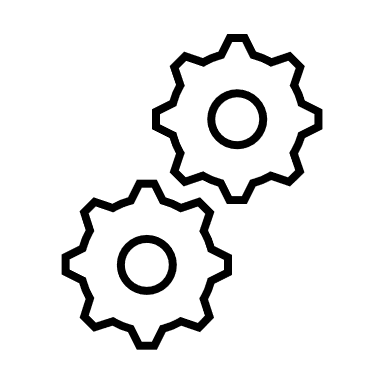 7
3
Desarrollar un modelo predictivo de MD
Fase 3: Preparación de los datos
Limpieza de datos
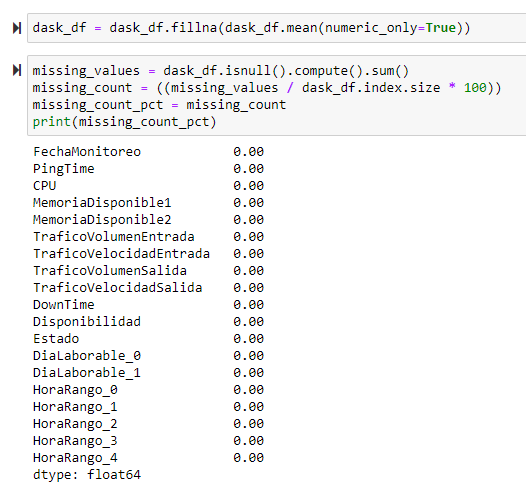 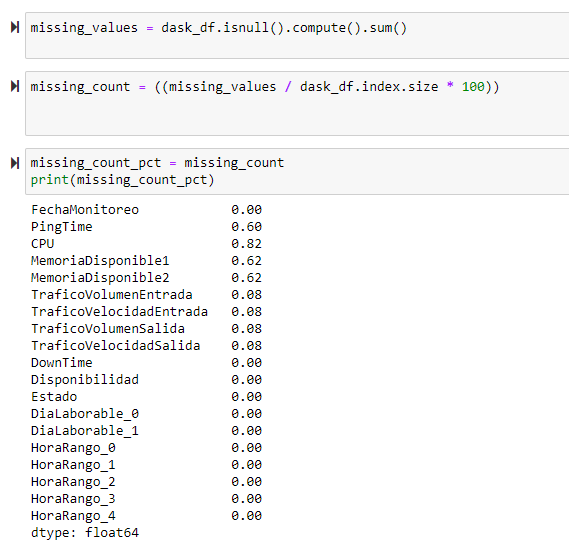 Datos nulos %
Limpieza de nulos
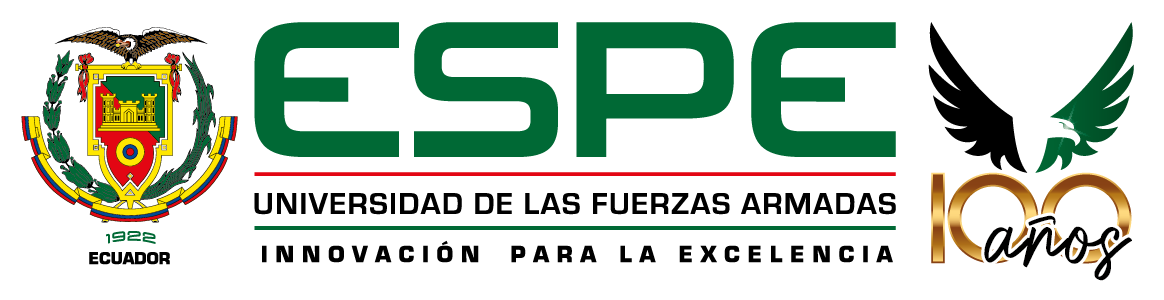 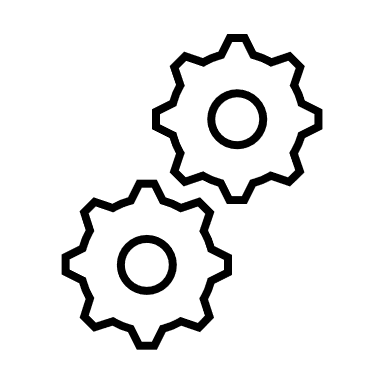 7
3
Desarrollar un modelo predictivo de MD
Fase 3: Preparación de los datos
Construcción nuevos datos
Estructuras nuevas de BD
Variable objetivo
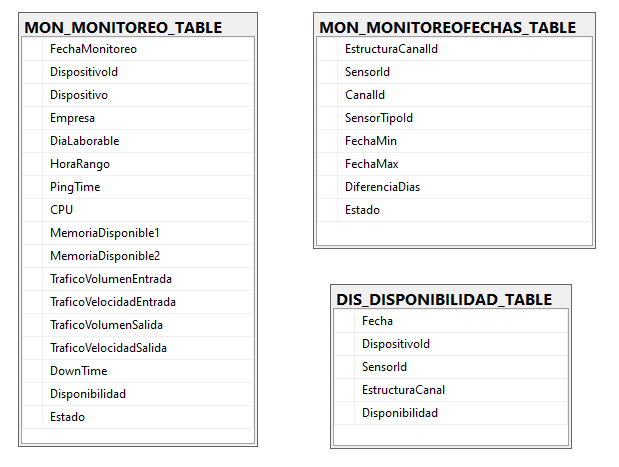 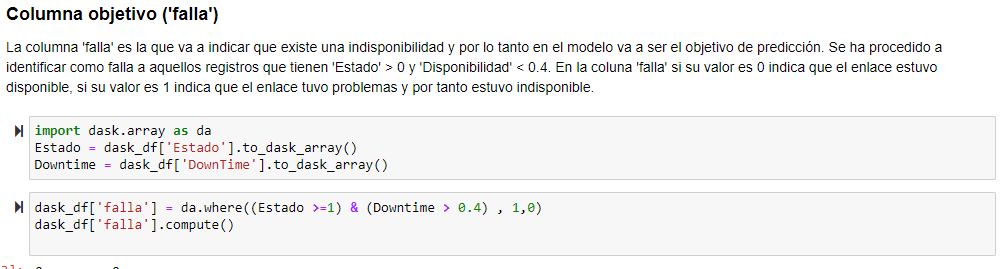 0 = Disponible
1 = Indisponible
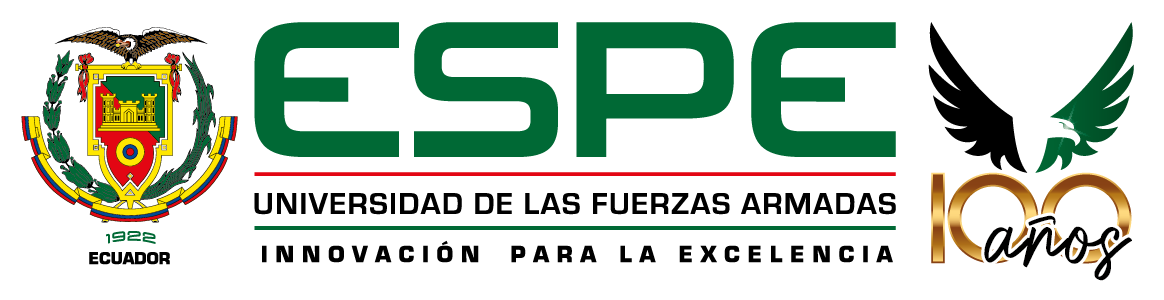 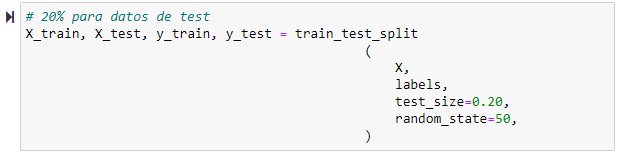 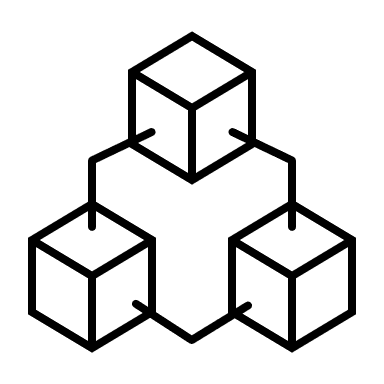 7
4
Desarrollar un modelo predictivo de MD
Fase 4: Modelado
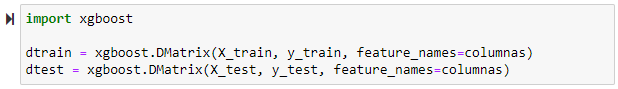 Partición de datos para modelo
Selección de técnica
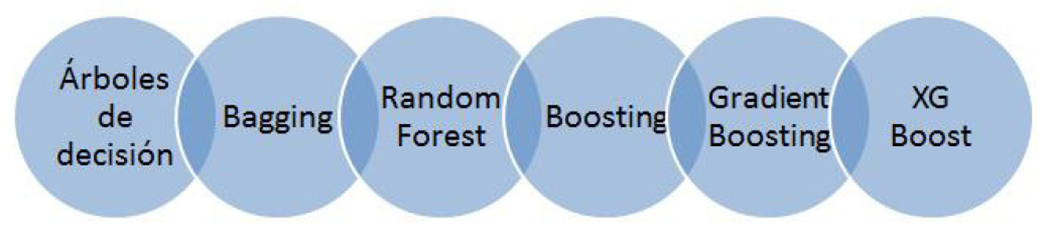 XG Boost: Extreme Gradient Boosting
CART
Gradiente descendente
Procesamiento en paralelo
Poda de árboles
Datos TRAIN 80%
Datos TEST 20%
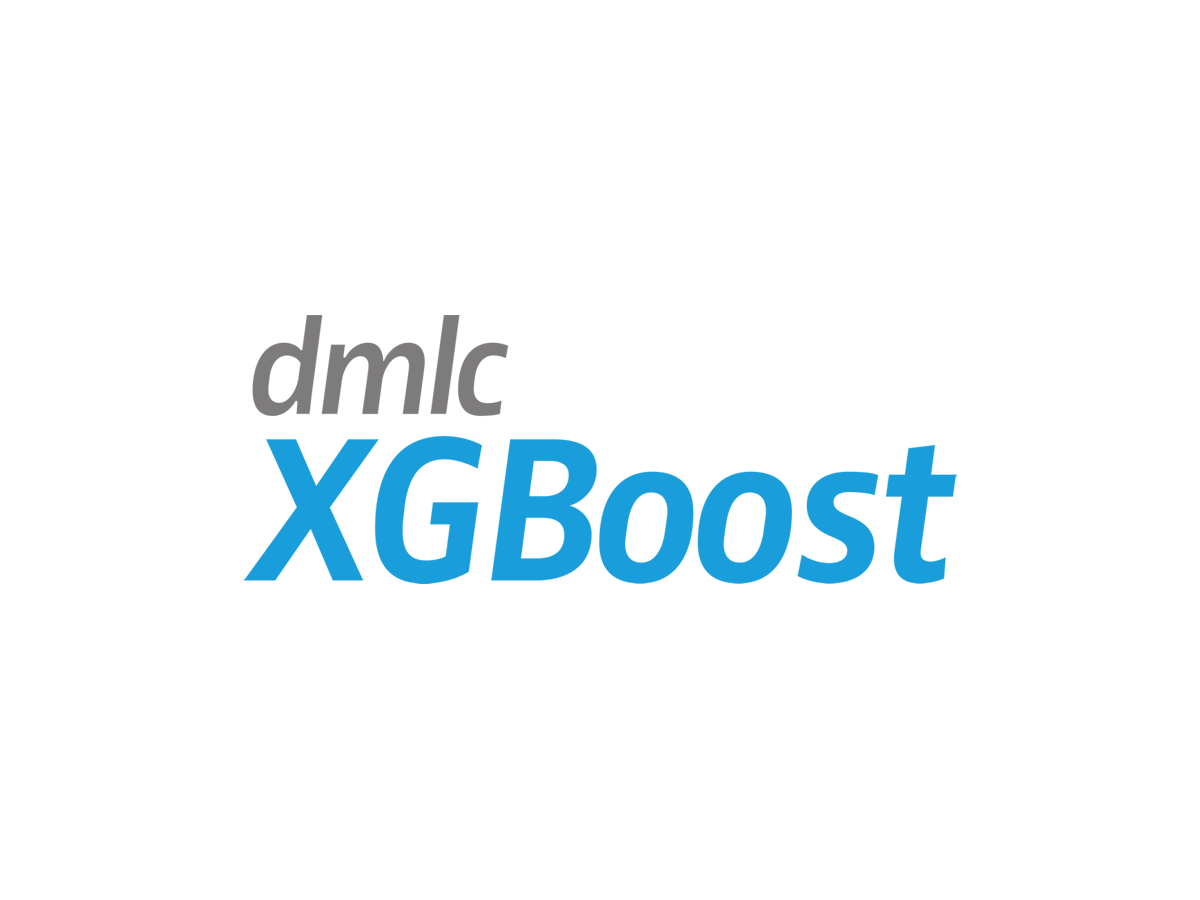 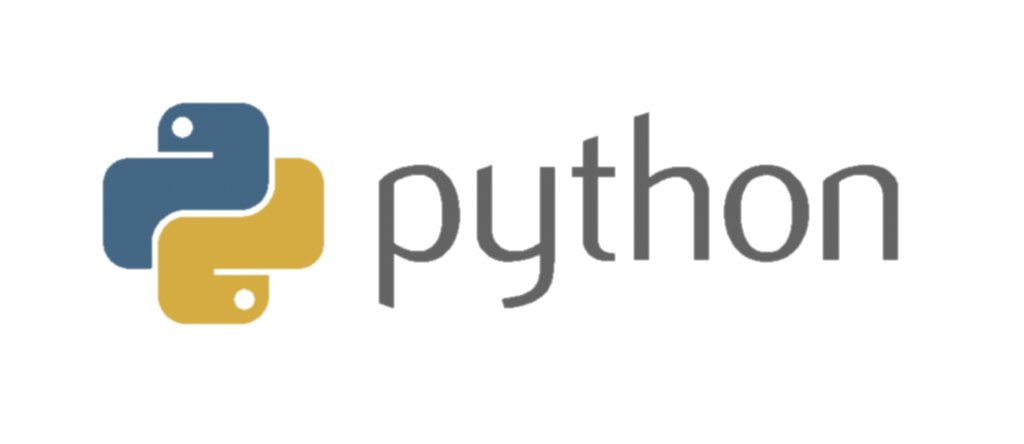 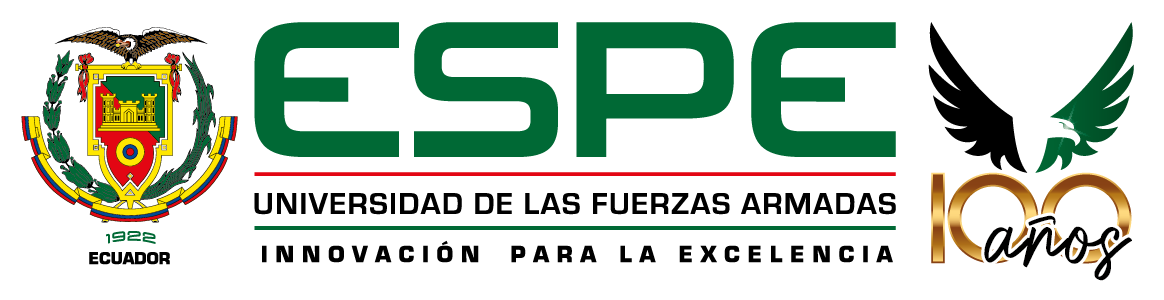 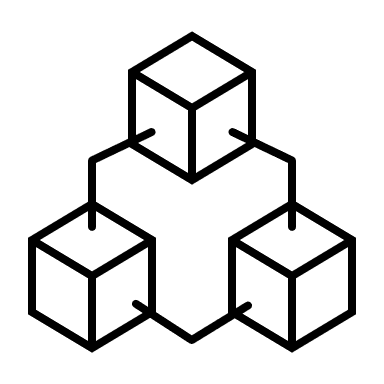 7
4
Desarrollar un modelo predictivo de MD
Fase 4: Modelado
Generación de modelo
Librería Dask
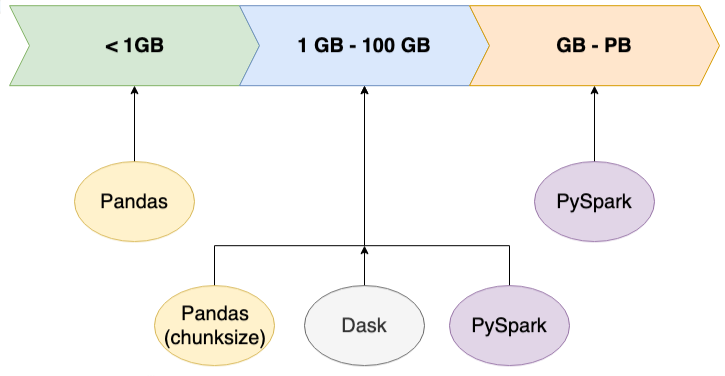 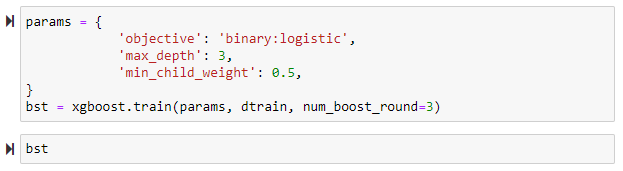 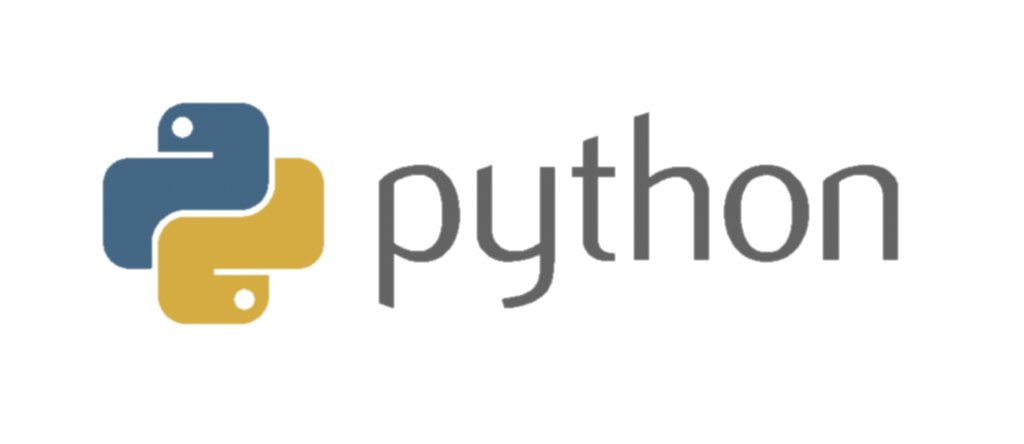 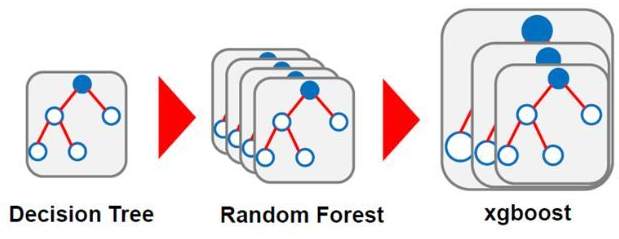 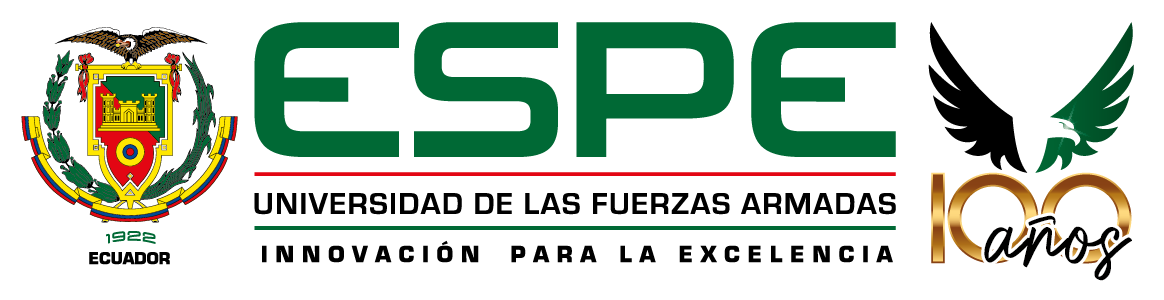 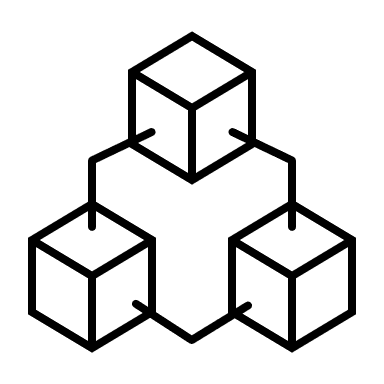 7
4
Desarrollar un modelo predictivo de MD
Fase 4: Modelado
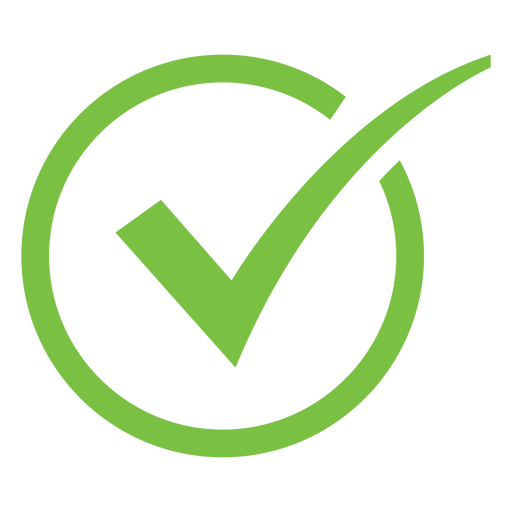 Ejecución del modelo
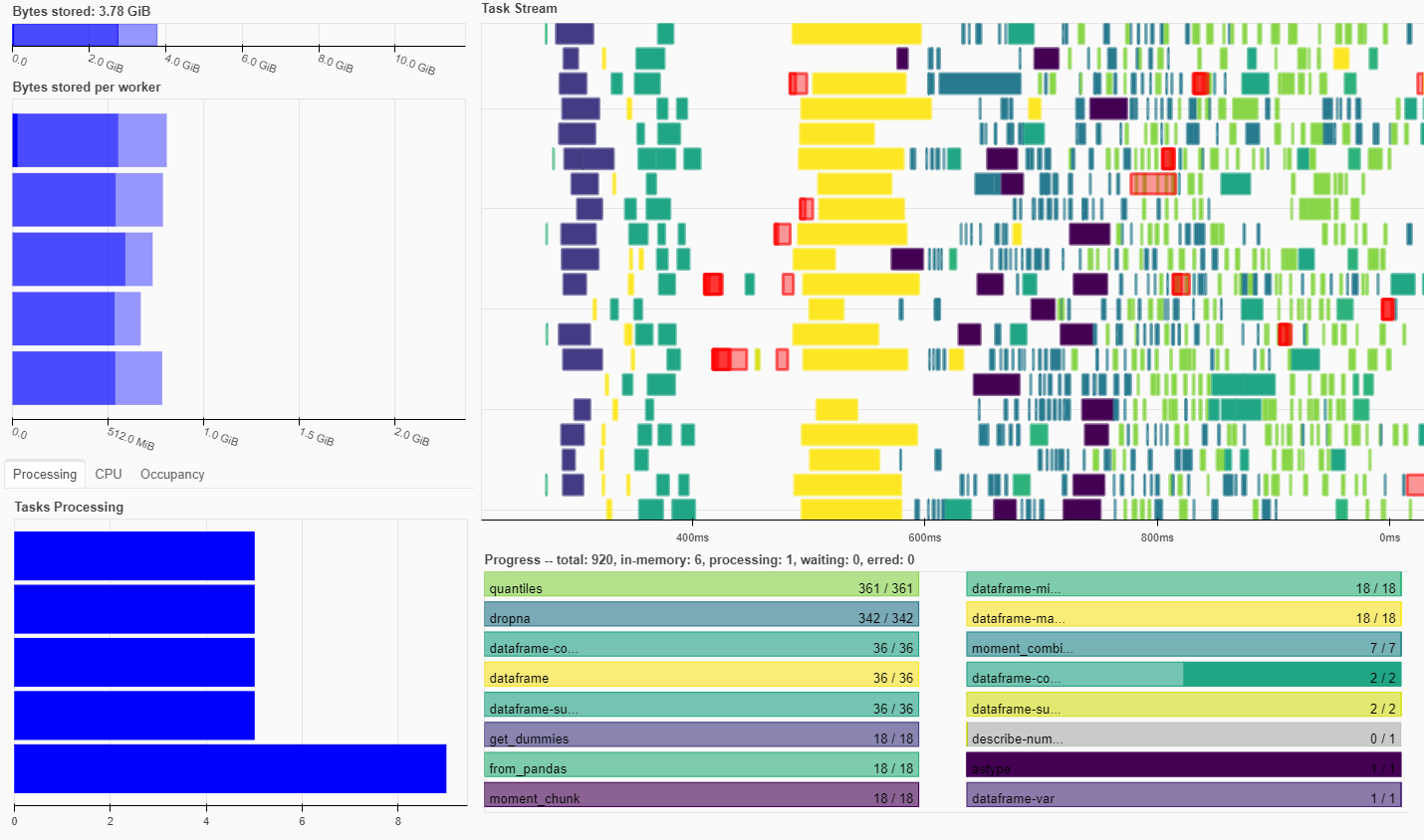 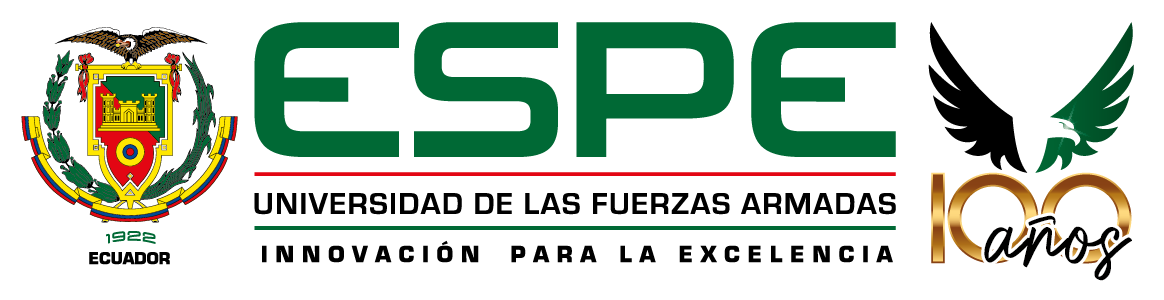 8
PRESENTACIÓN DE RESULTADOS
Evaluar el modelo de MD propuesto
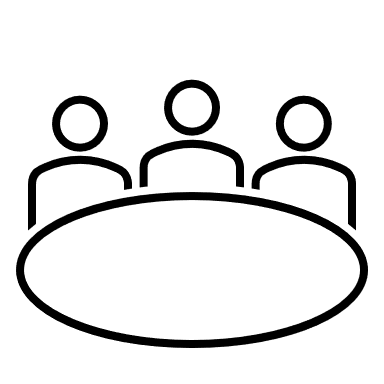 1
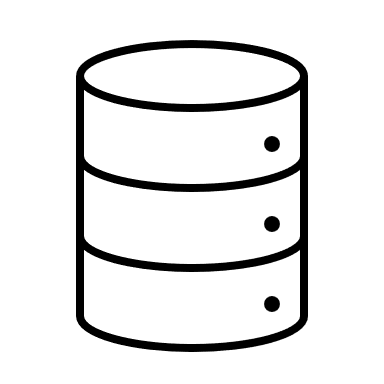 2
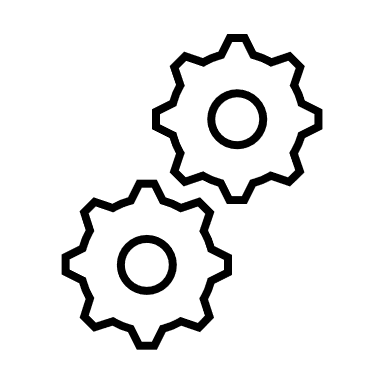 3
CRISP - DM
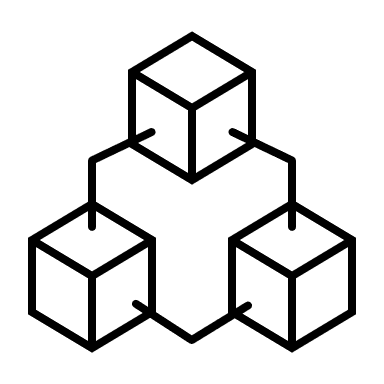 4
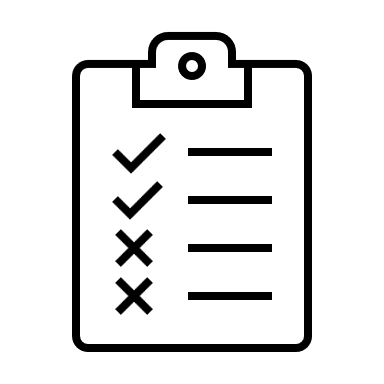 5
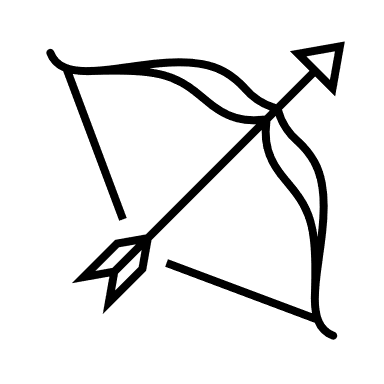 6
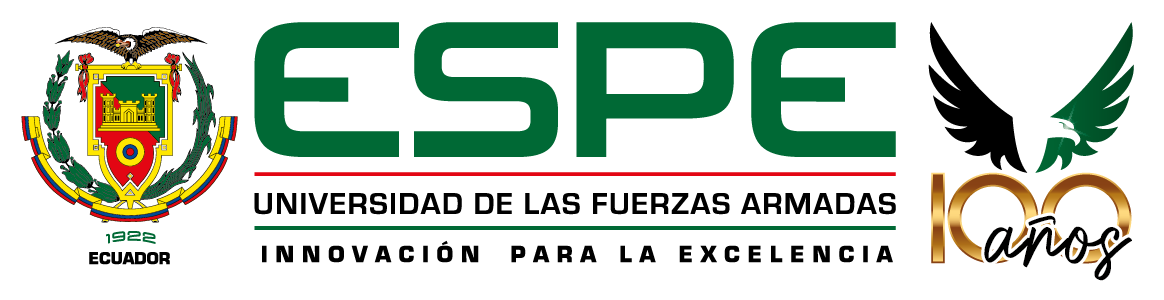 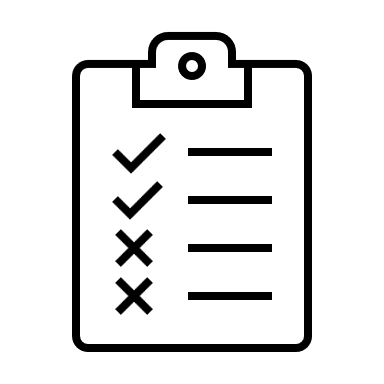 8
5
Fase 5: Evaluación
Evaluar el modelo de MD propuesto
ROC - AUC
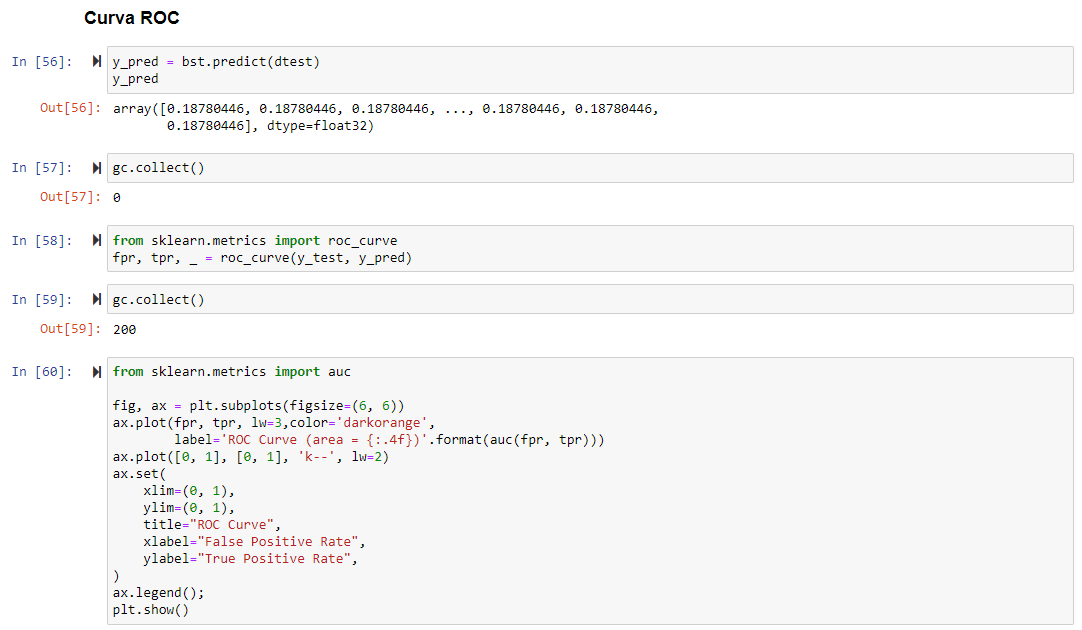 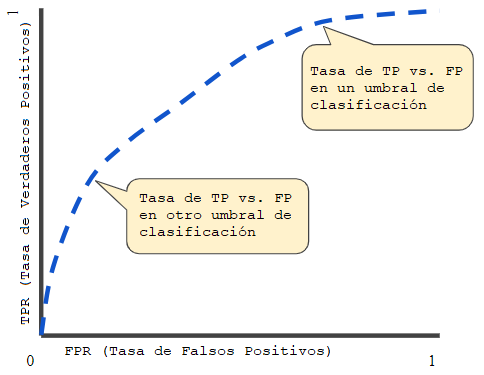 ROC
AUC
ROC: Receiver Operating Characteristic 
AUC: Area Under the Curve
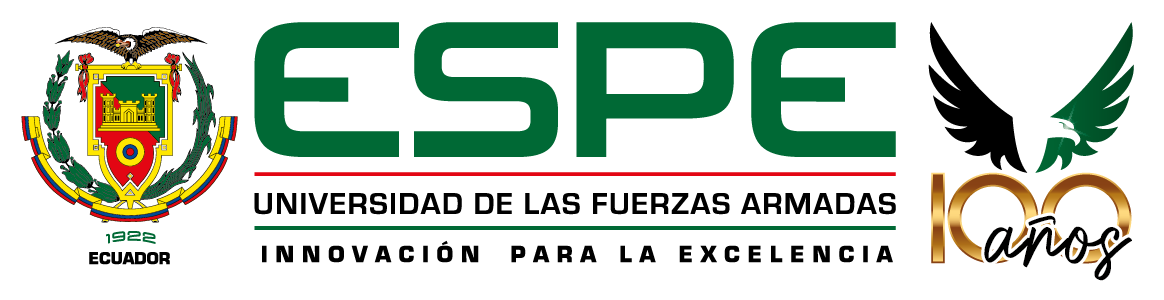 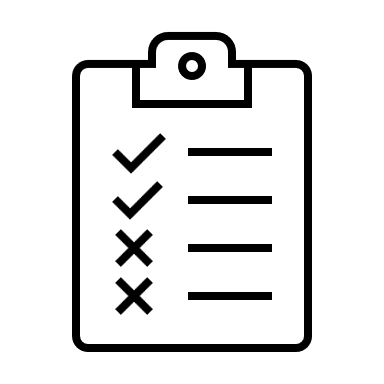 8
5
Fase 5: Evaluación
Evaluar el modelo de MD propuesto
Resultados
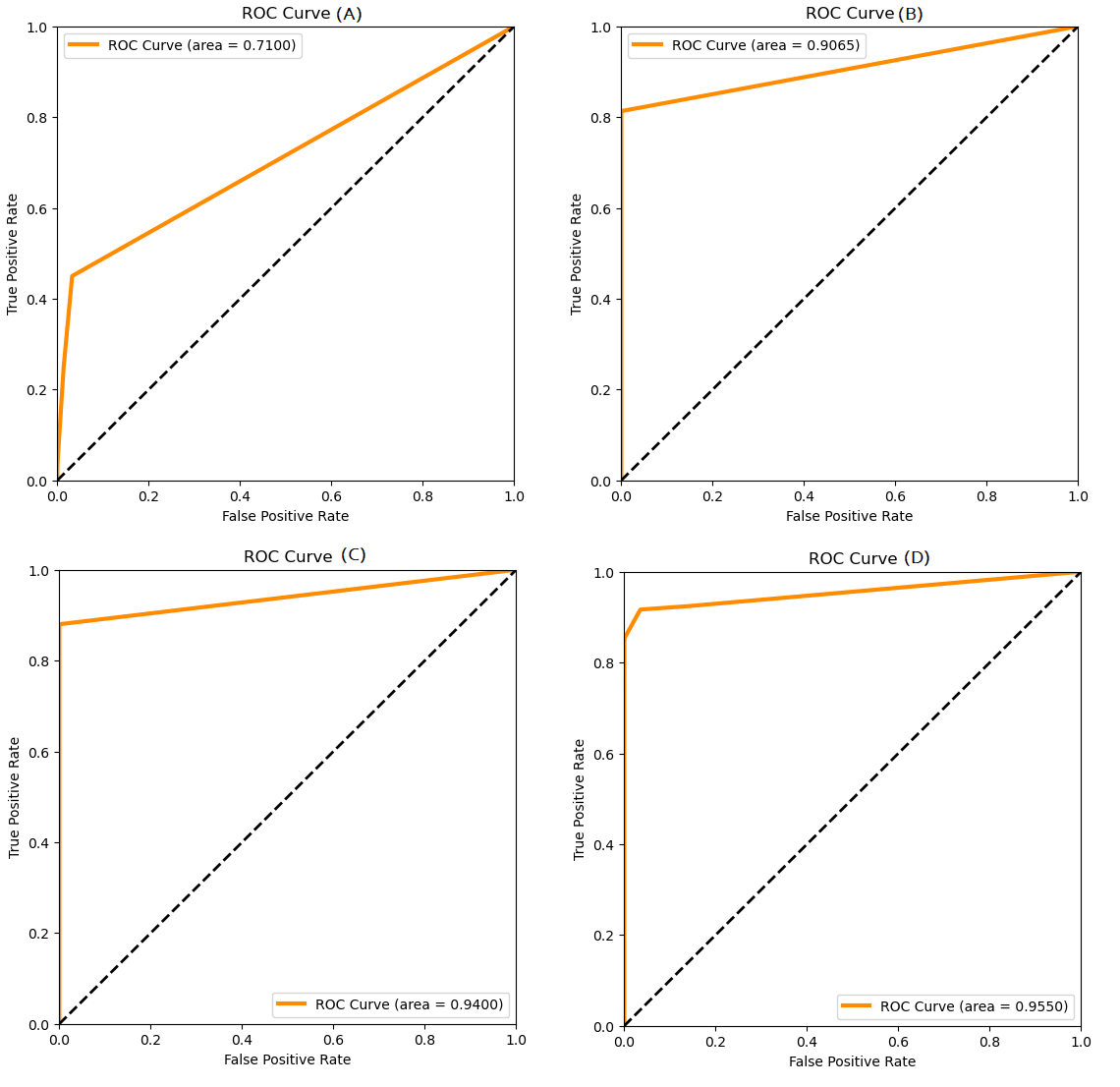 ROC – AUC (Python)
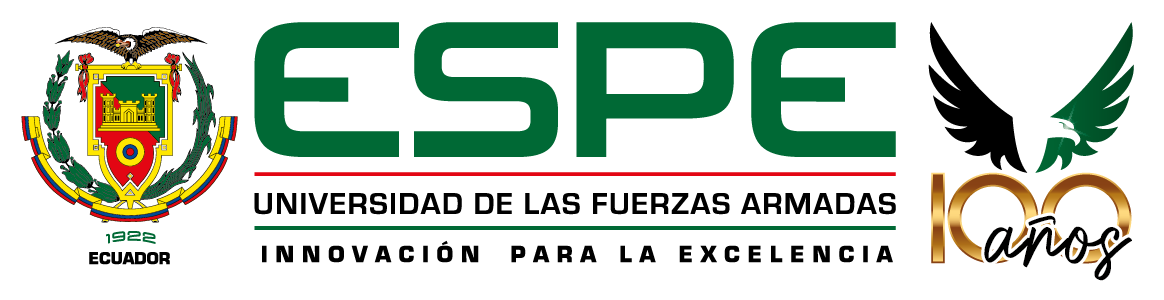 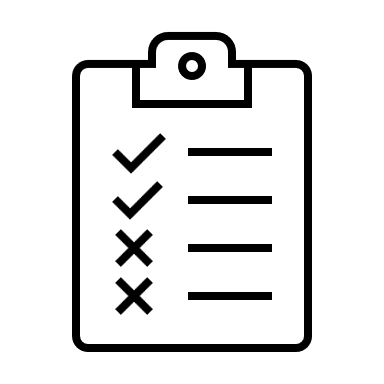 8
5
Fase 5: Evaluación
Evaluar el modelo de MD propuesto
Resultados
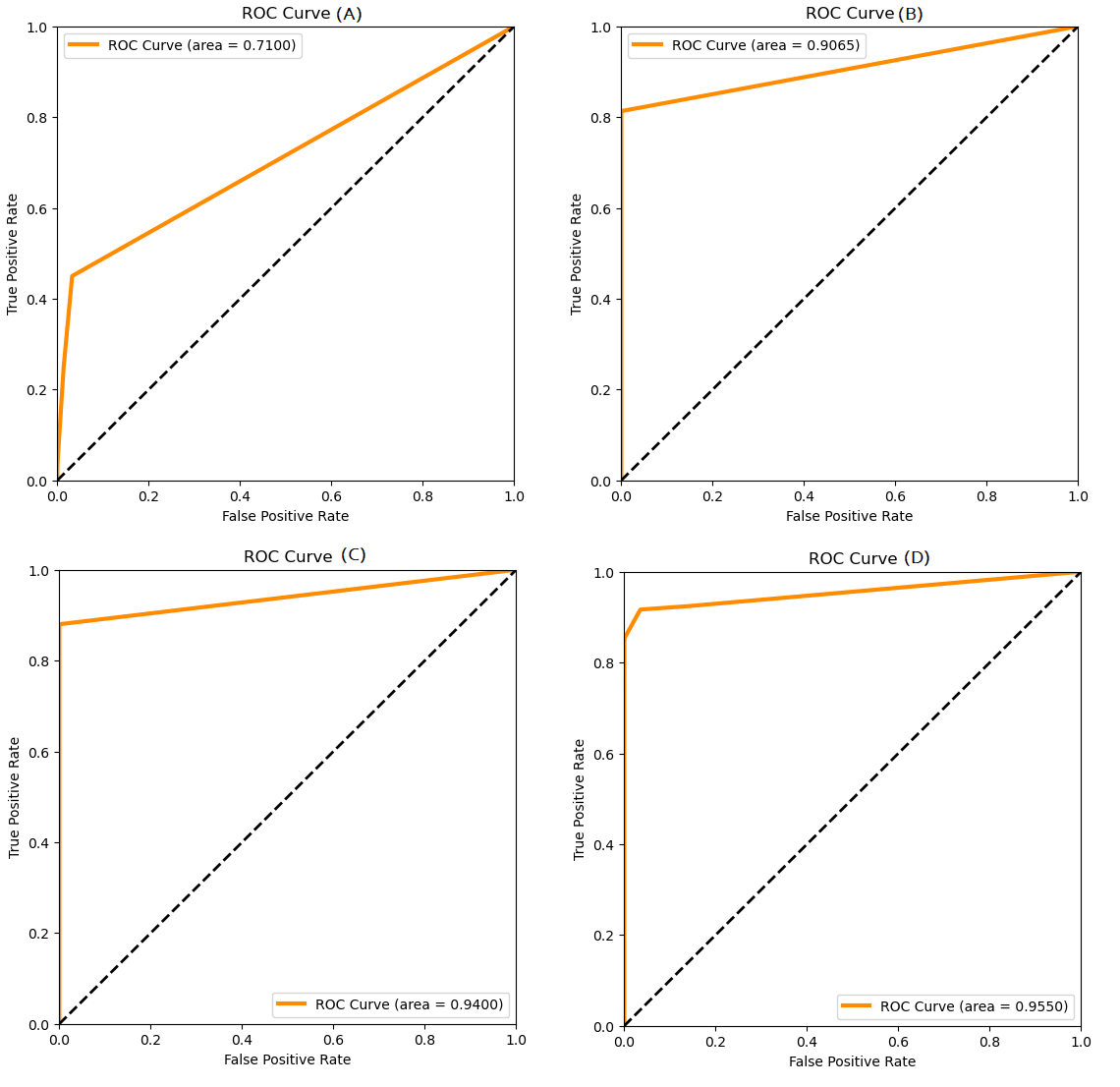 ROC – AUC (Python)
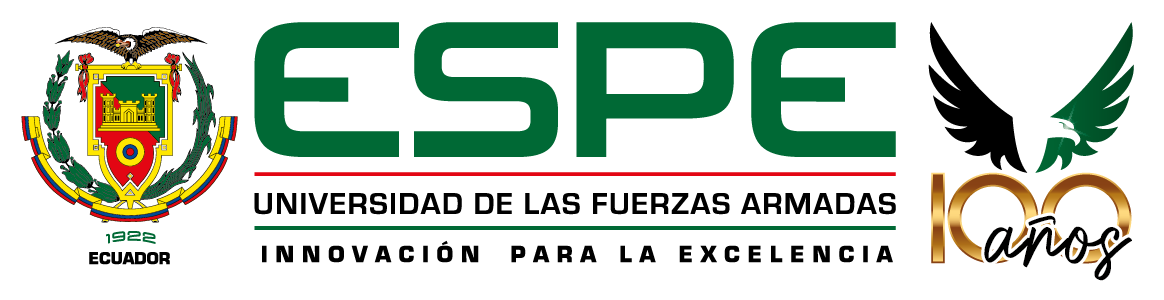 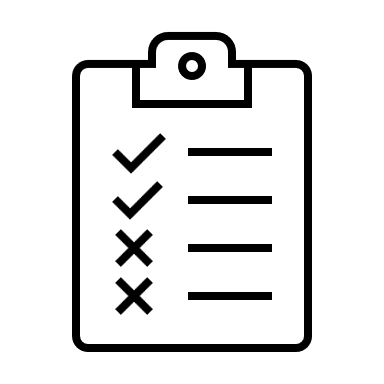 8
5
Fase 5: Evaluación
Evaluar el modelo de MD propuesto
Revisión
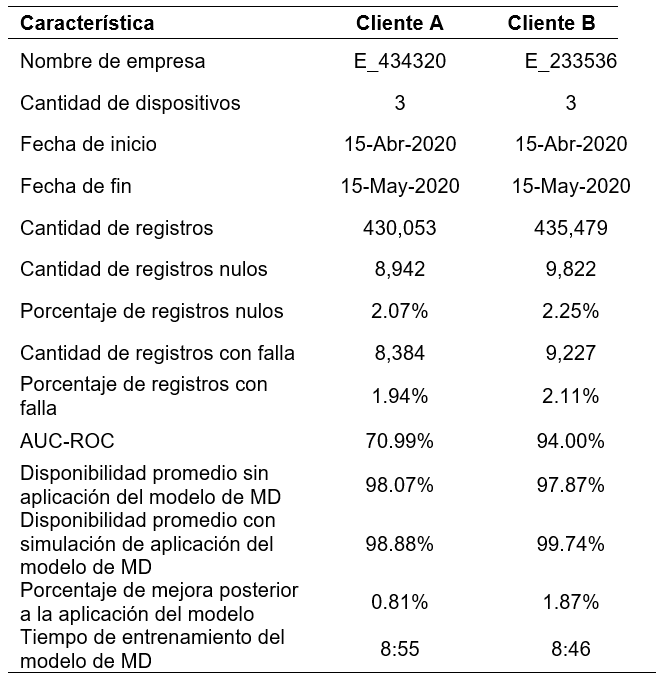 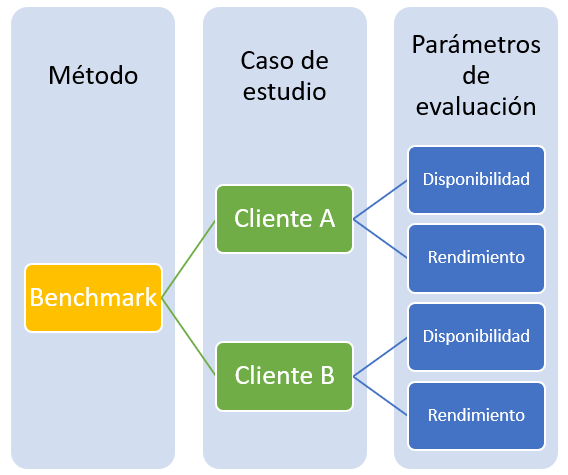 Proceso Benchmark
Resultado Benchmark
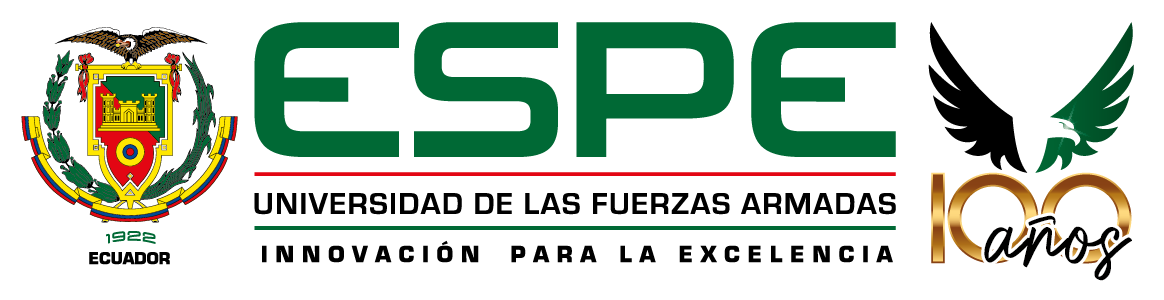 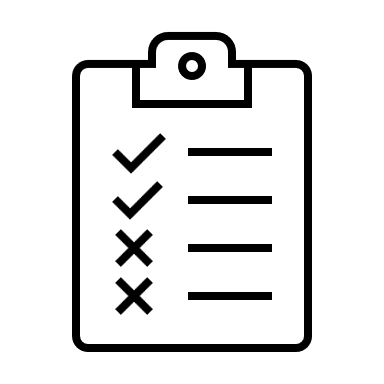 8
5
Fase 5: Evaluación
Evaluar el modelo de MD propuesto
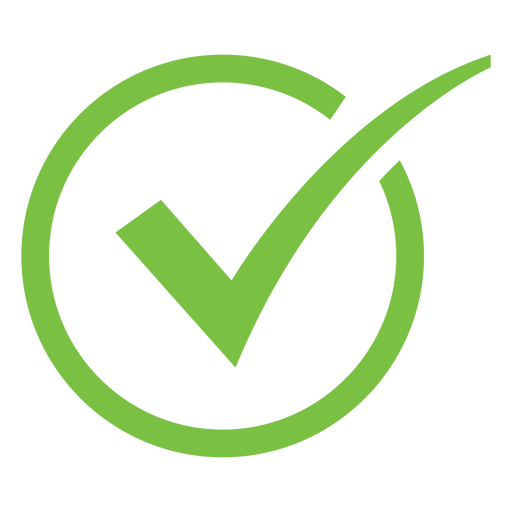 Revisión
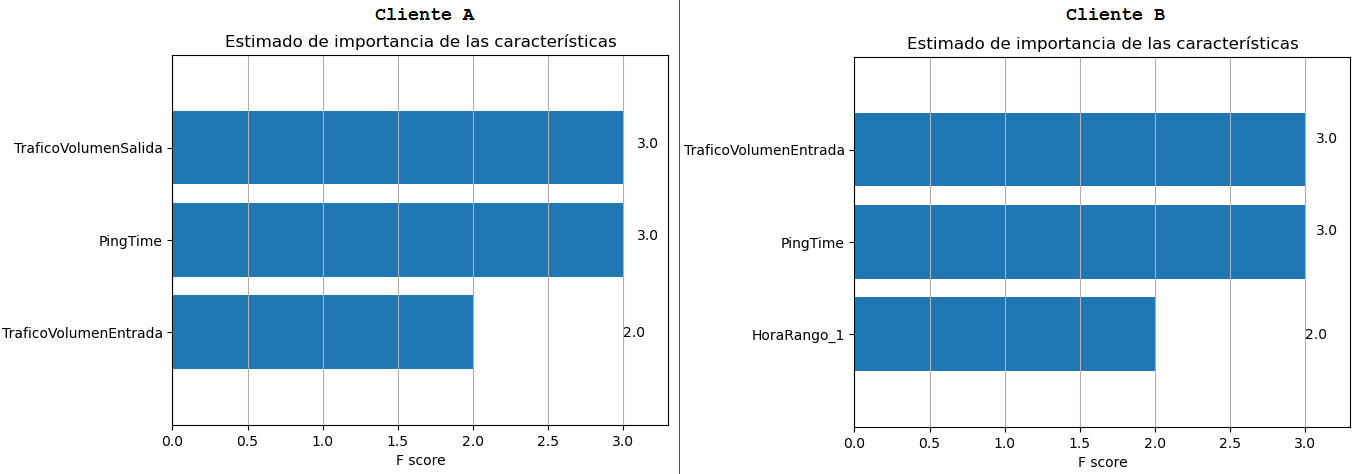 Características de importancia
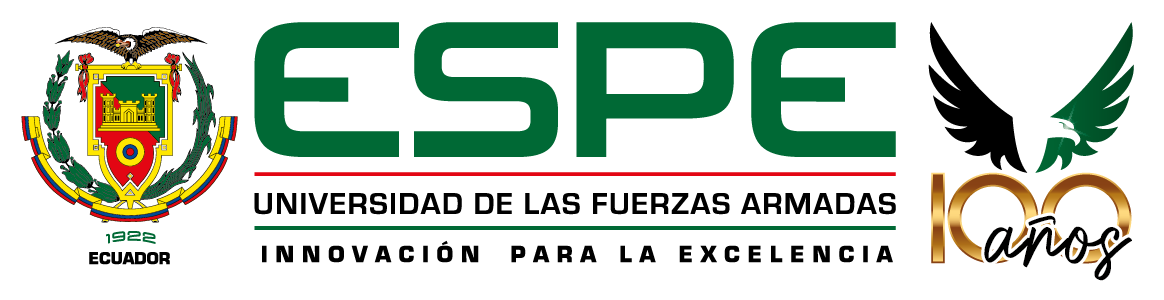 9
CONCLUSIONES
Determinar técnicas predictivas de MD
Desarrollar un modelo predictivo de MD
Evaluar el modelo de MD propuesto
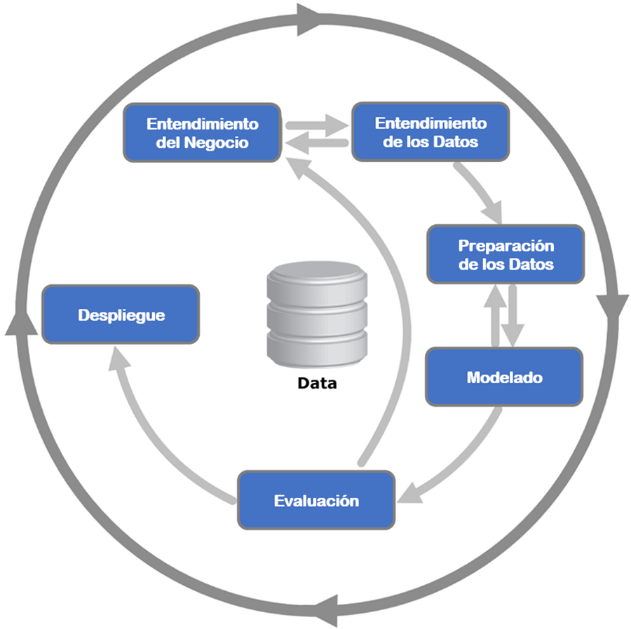 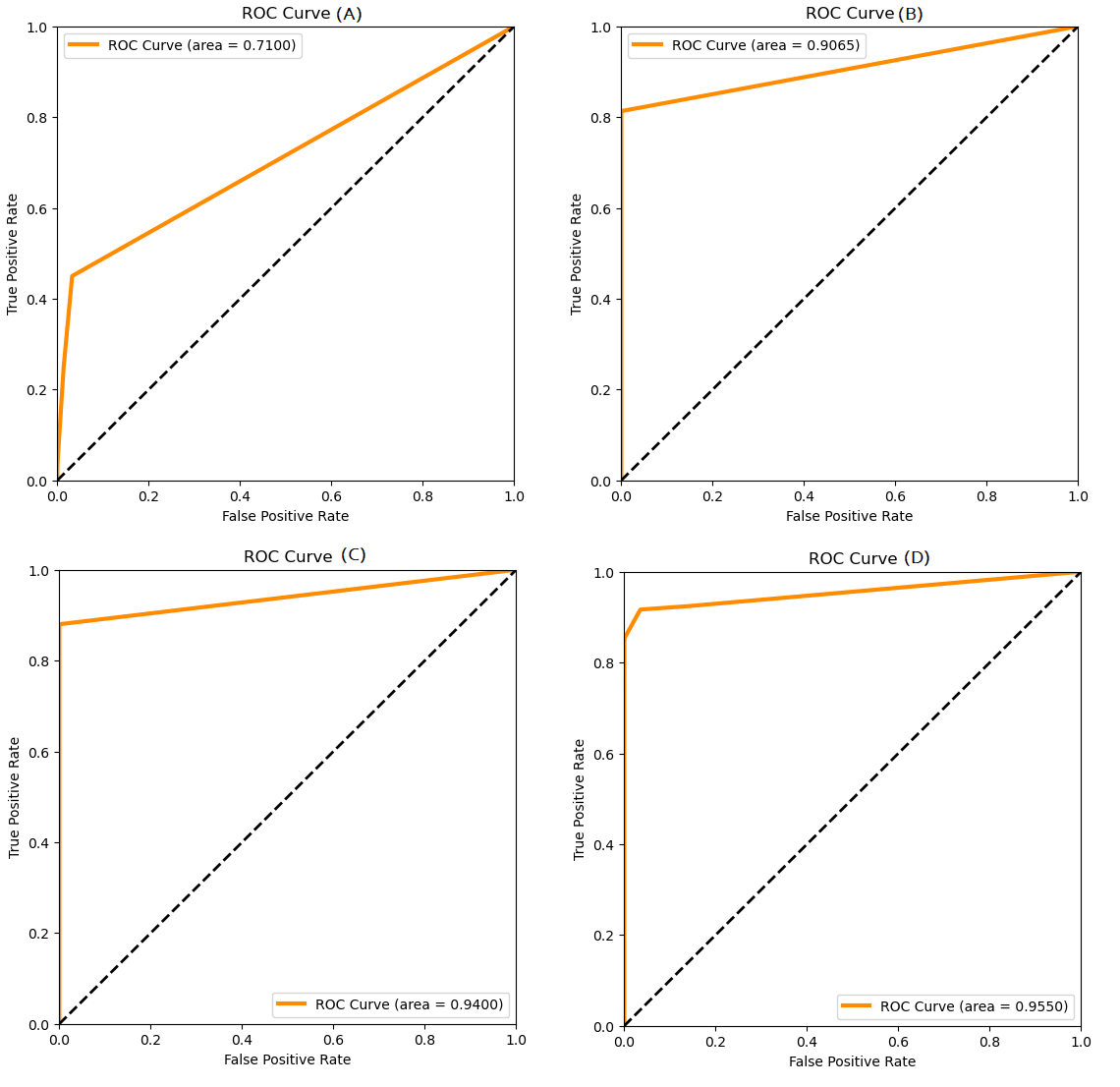 Técnicas de MD

Árboles de decisión
Redes neuronales
Clasificación lineal
Modelos de regresión
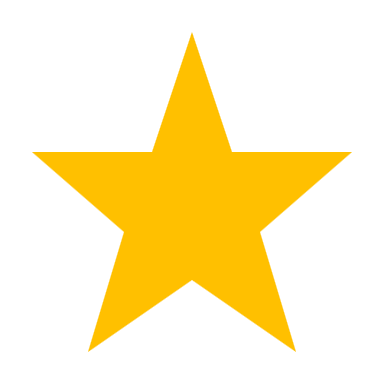 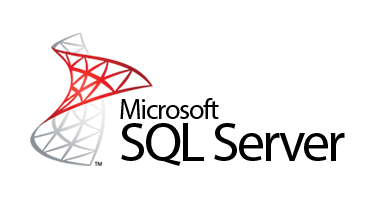 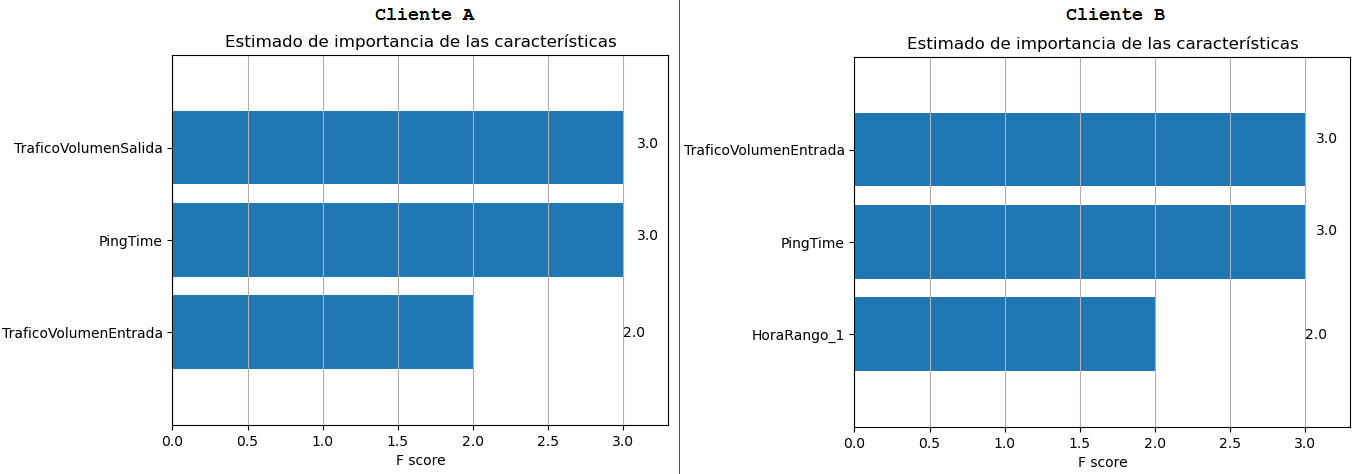 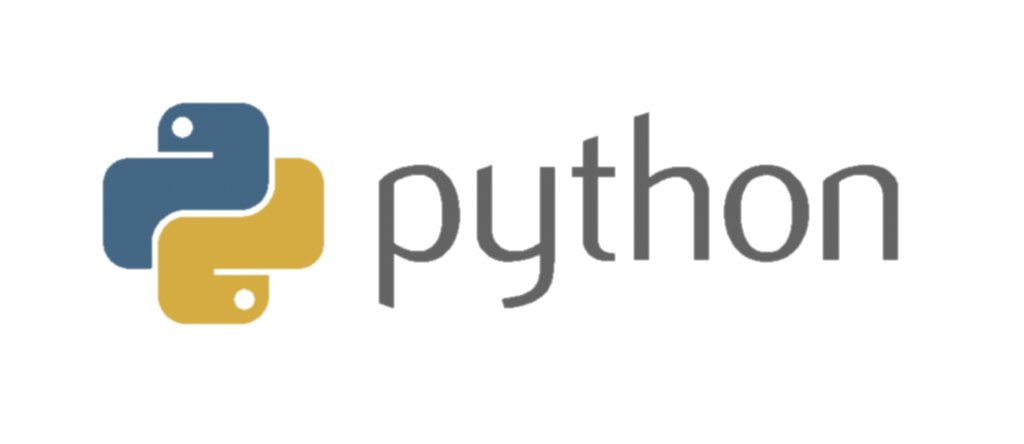 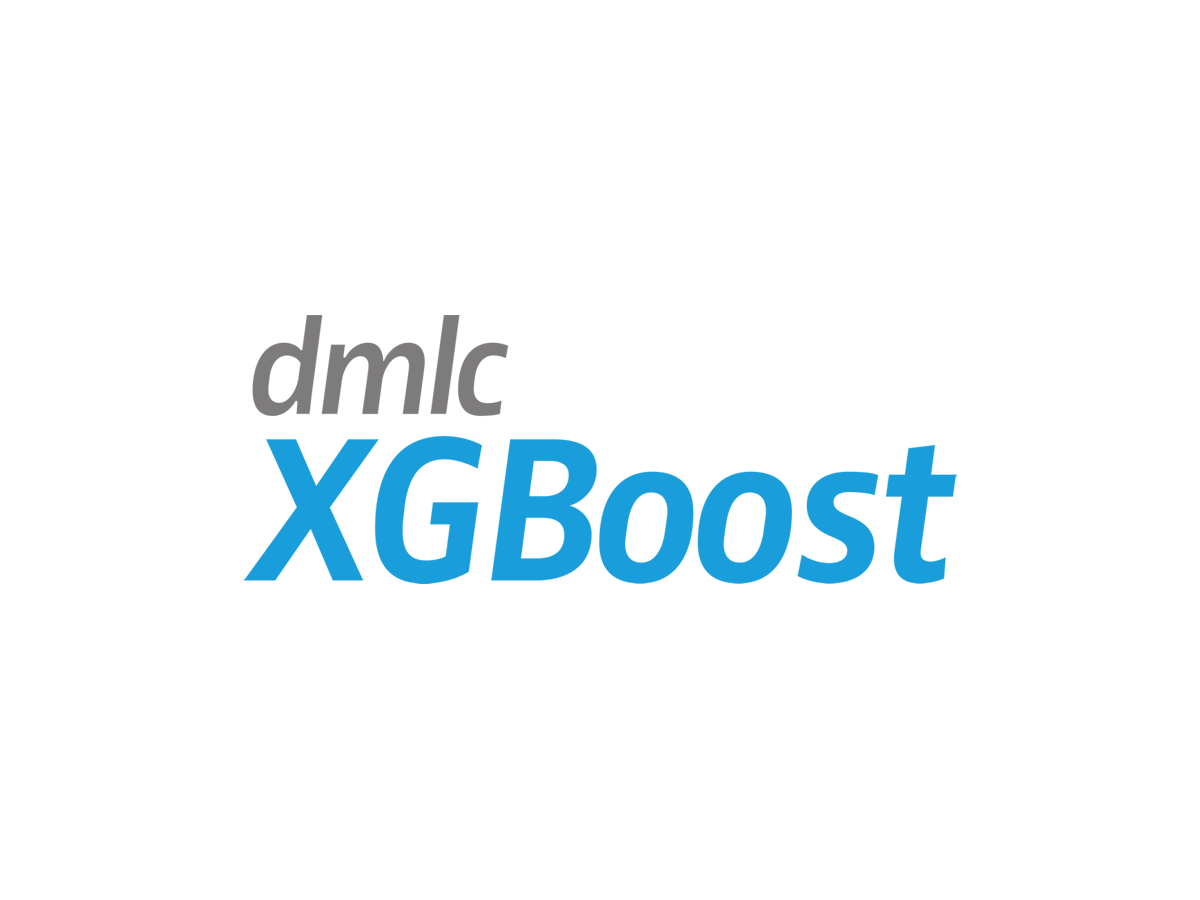 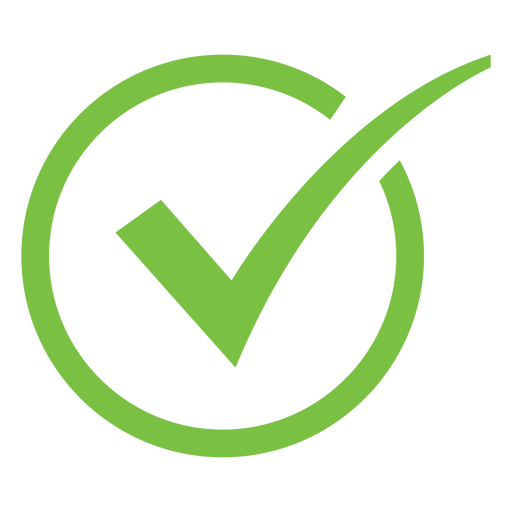 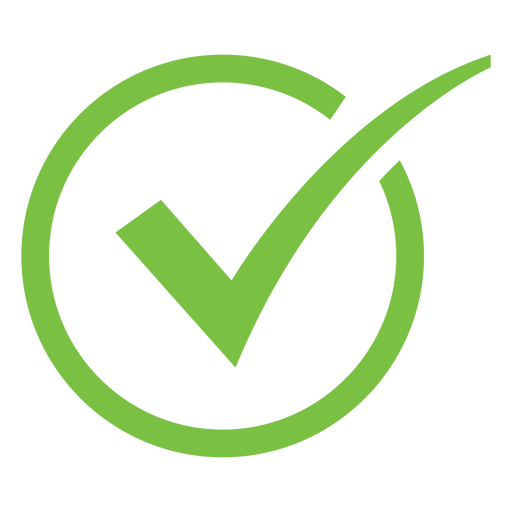 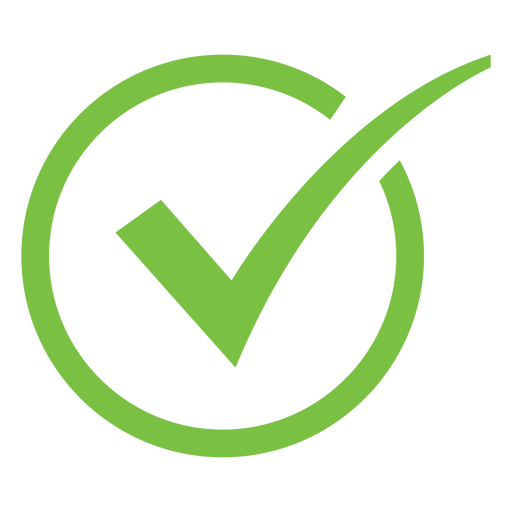 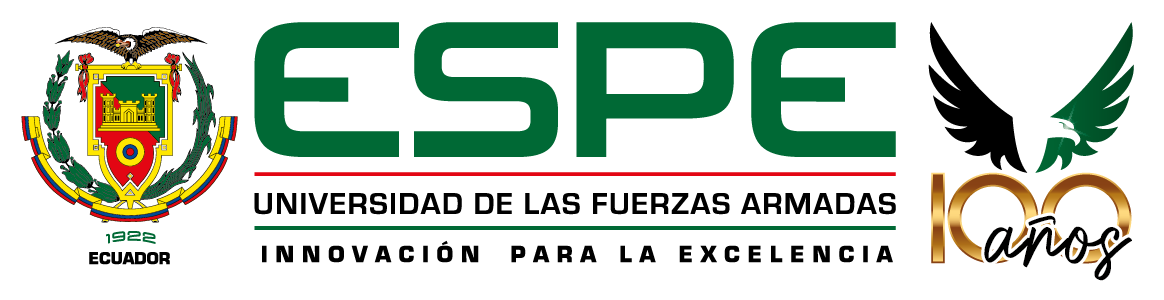 10
RECOMENDACIONES
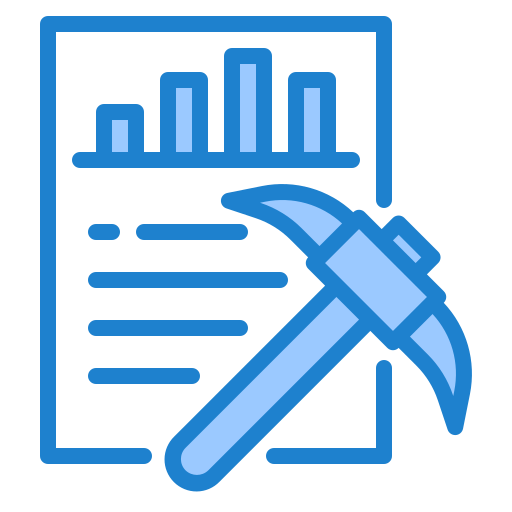 Desplegar modelo en empresa de telecomunicaciones
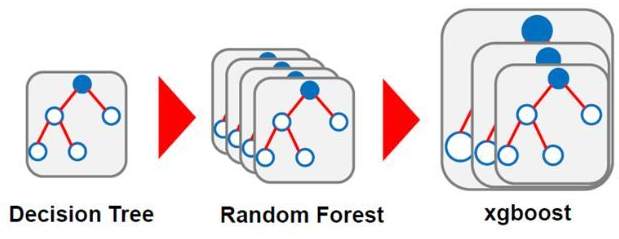 Uso de técnica XG Boost
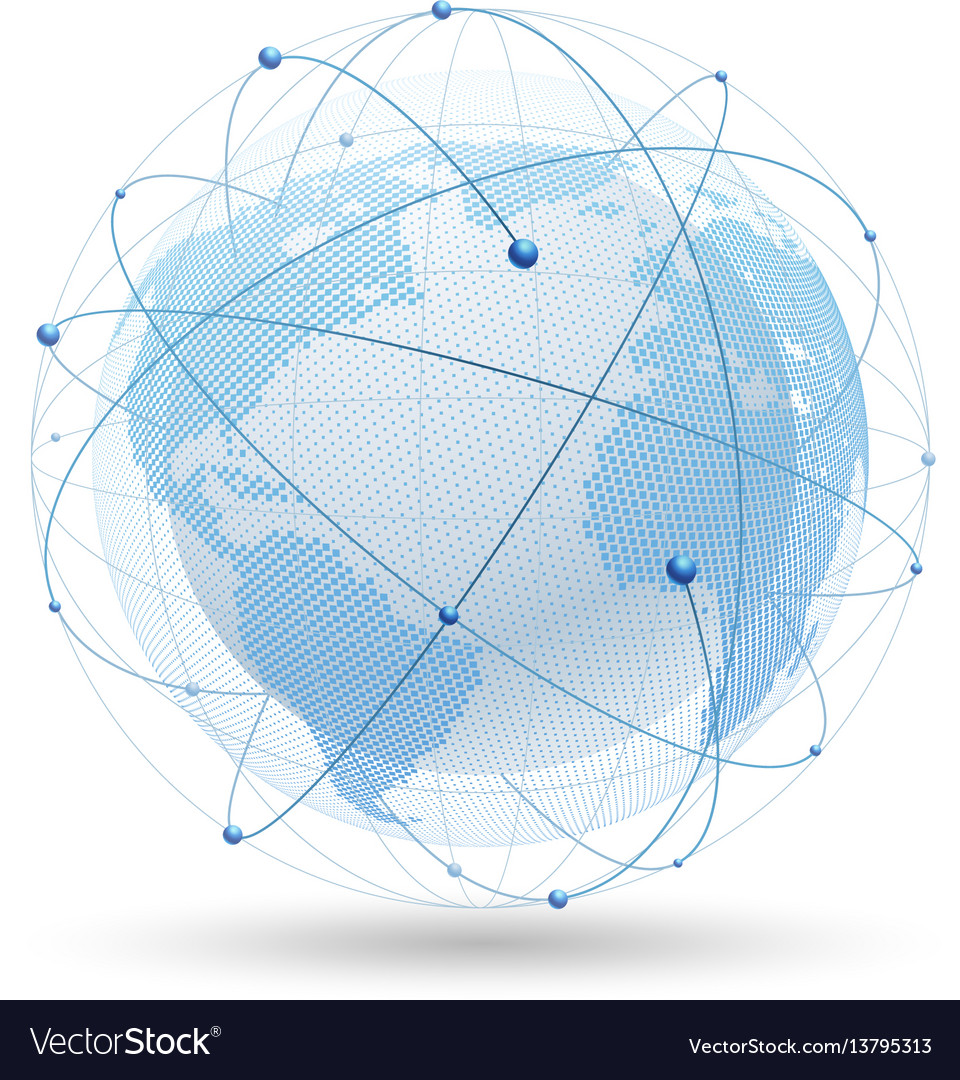 Nuevos estudios en diferentes empresas de telecomunicaciones
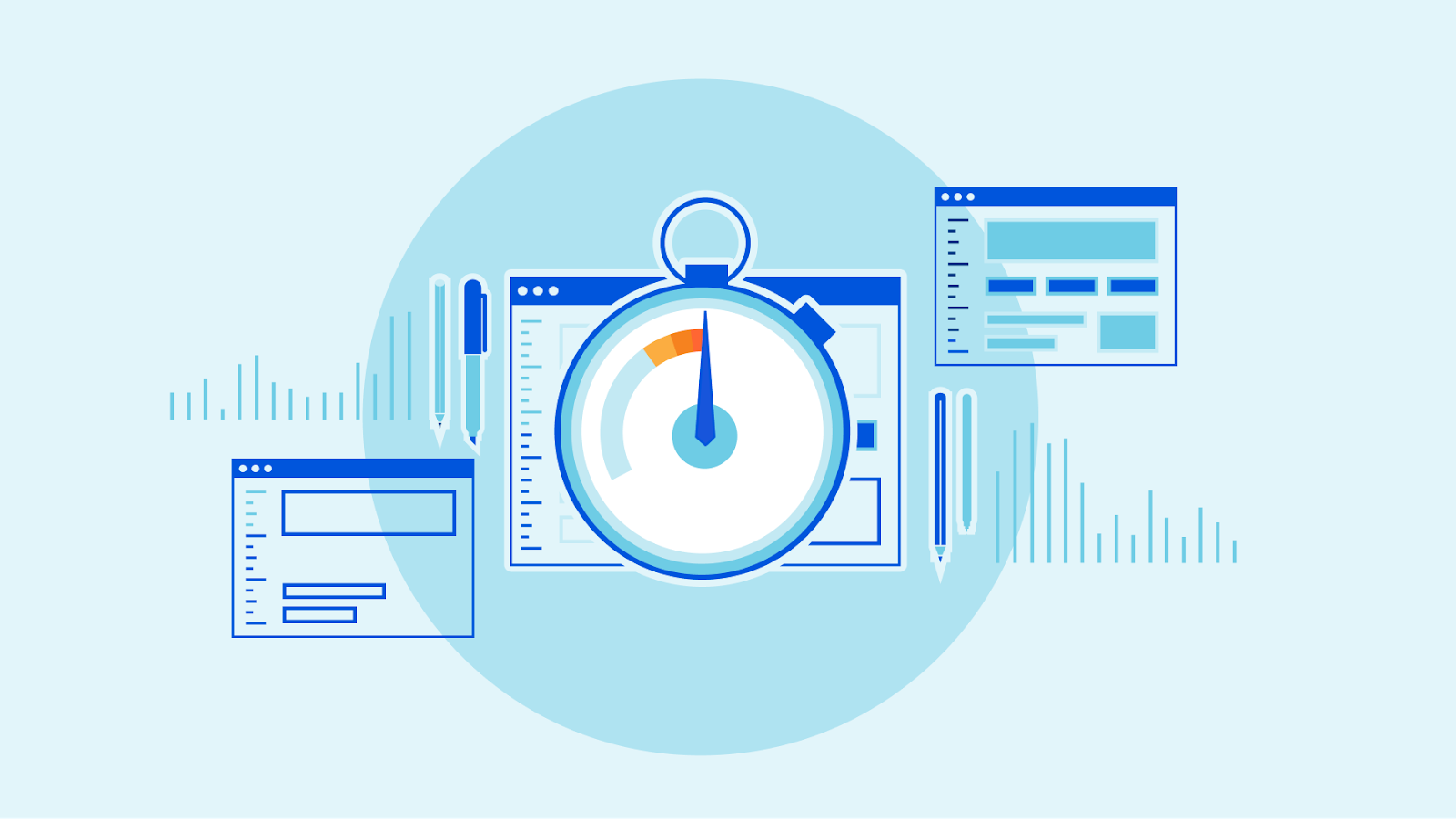 Análisis cuantitativo de sensores de rendimiento
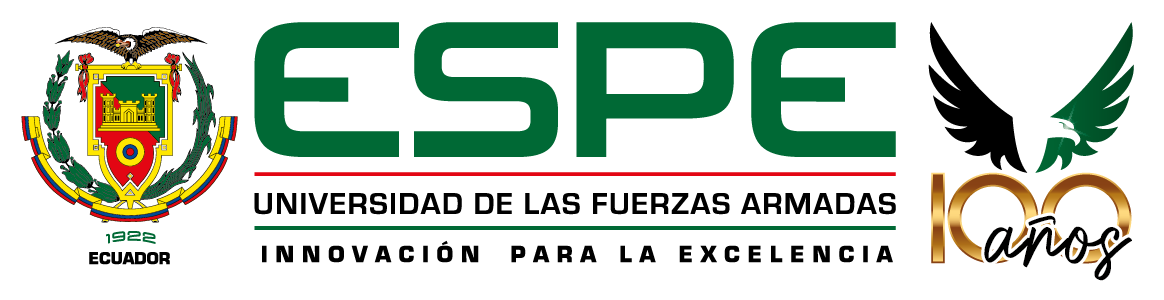 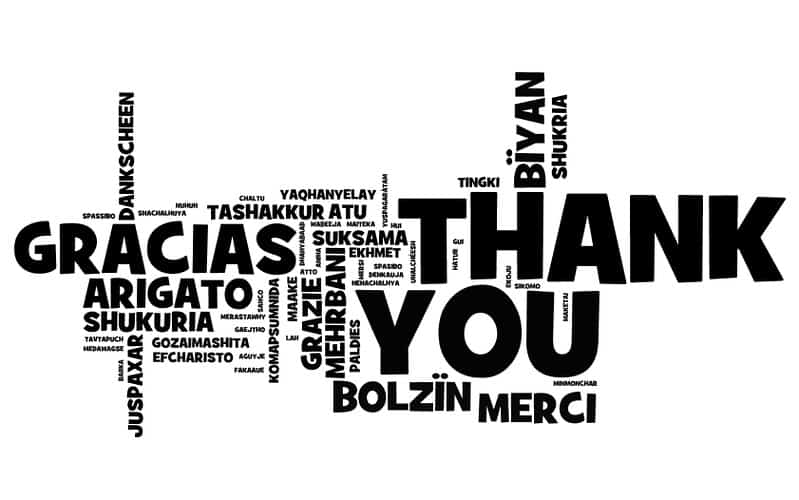 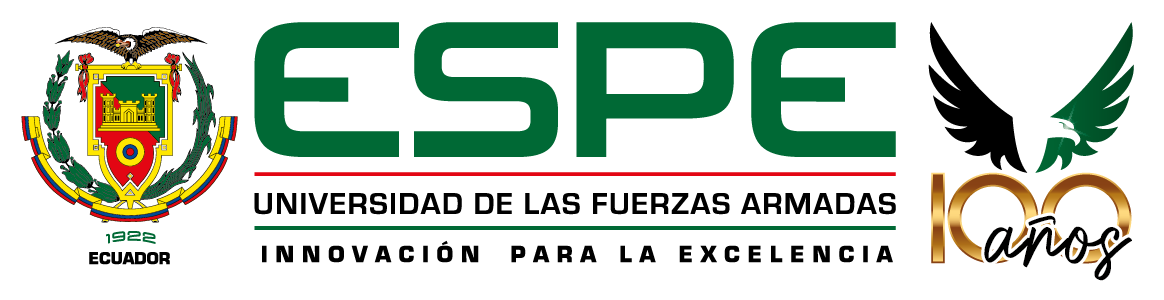